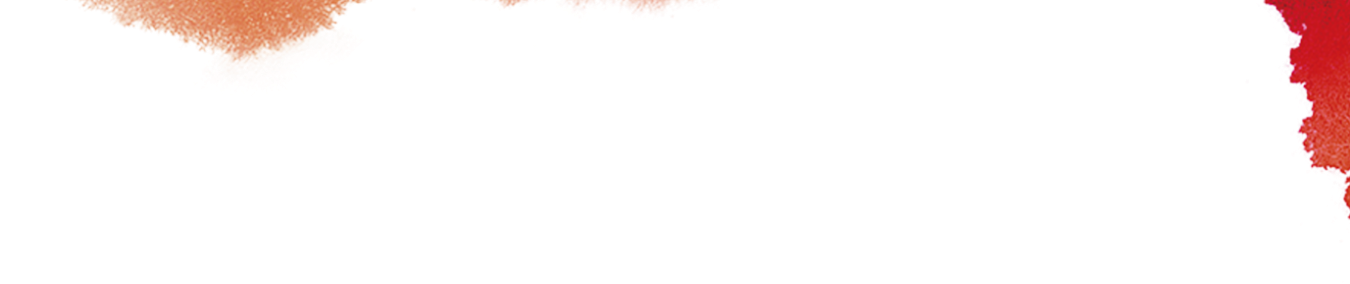 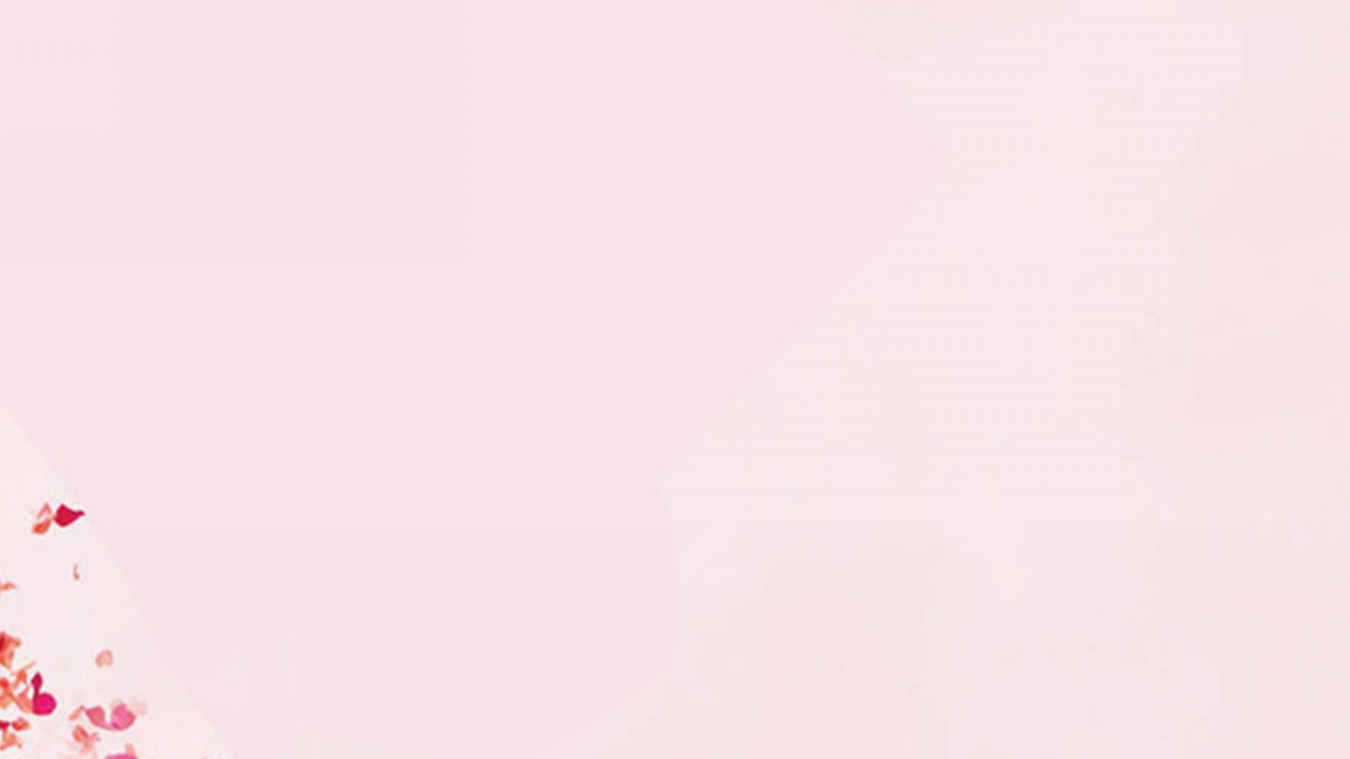 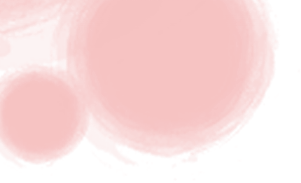 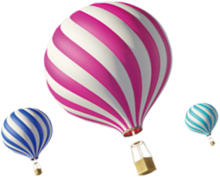 亲子活动
卡通儿童学校活动PPT模板
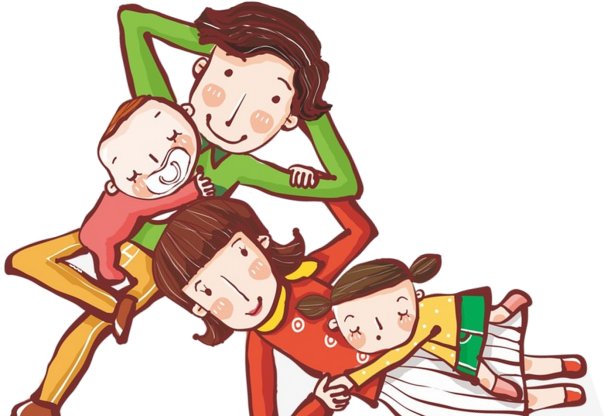 |适用于教育培训|公开课比赛|教育总结|学校活动|
汇报人：xiazaii  汇报时间：xx年xx月
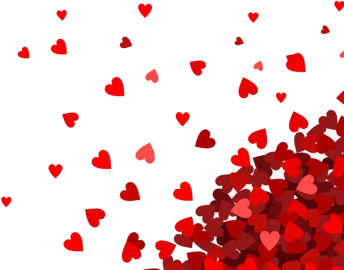 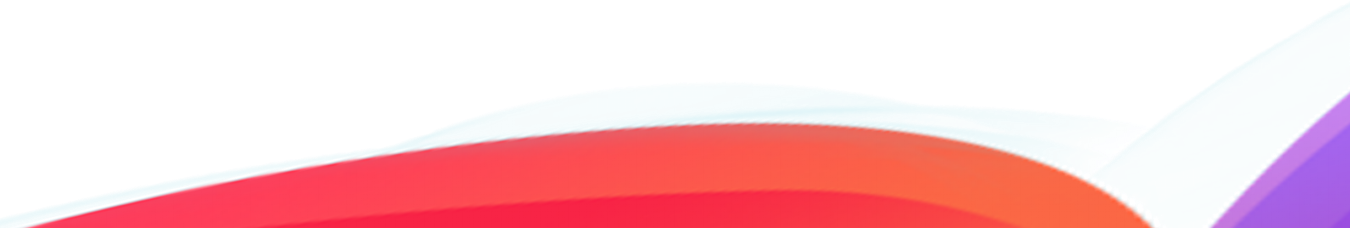 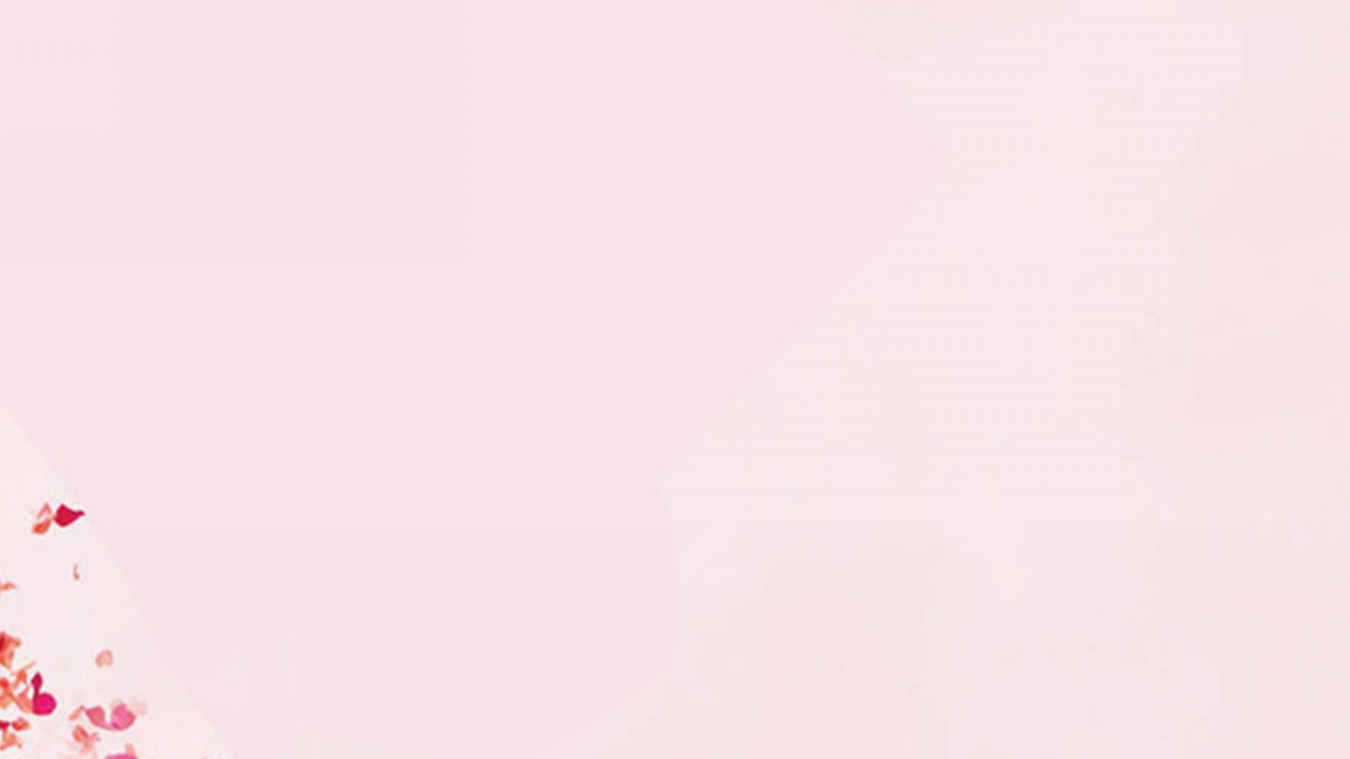 01
04
03
02
CONTENTS
目录
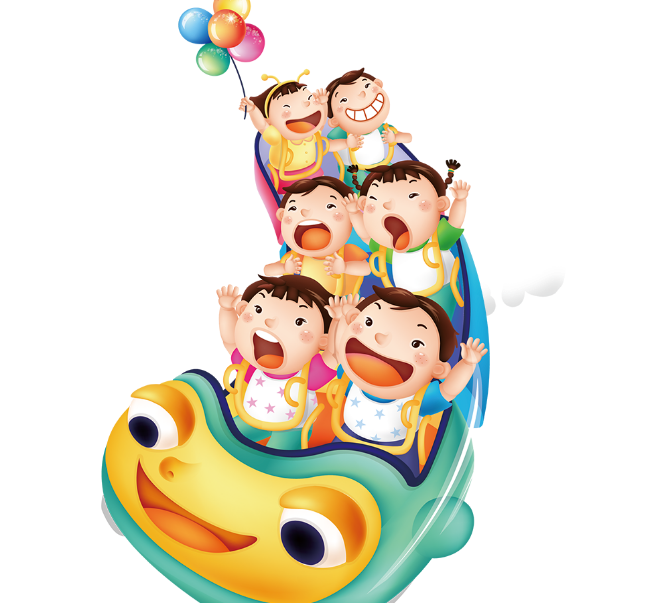 相关标题文字
CLICK TO ADD CAPTION TEXT
相关标题文字
CLICK TO ADD CAPTION TEXT
相关标题文字
CLICK TO ADD CAPTION TEXT
相关标题文字
CLICK TO ADD CAPTION TEXT
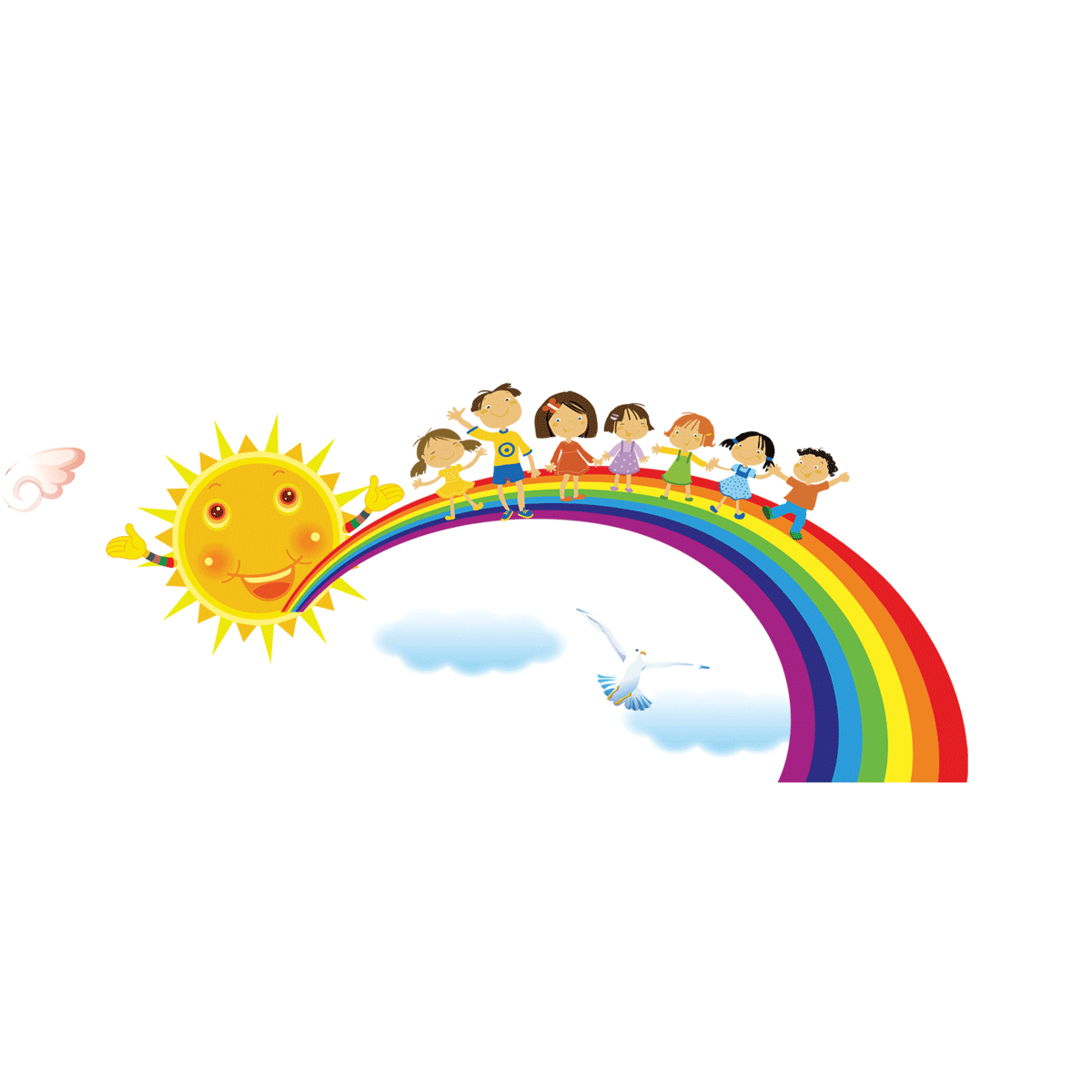 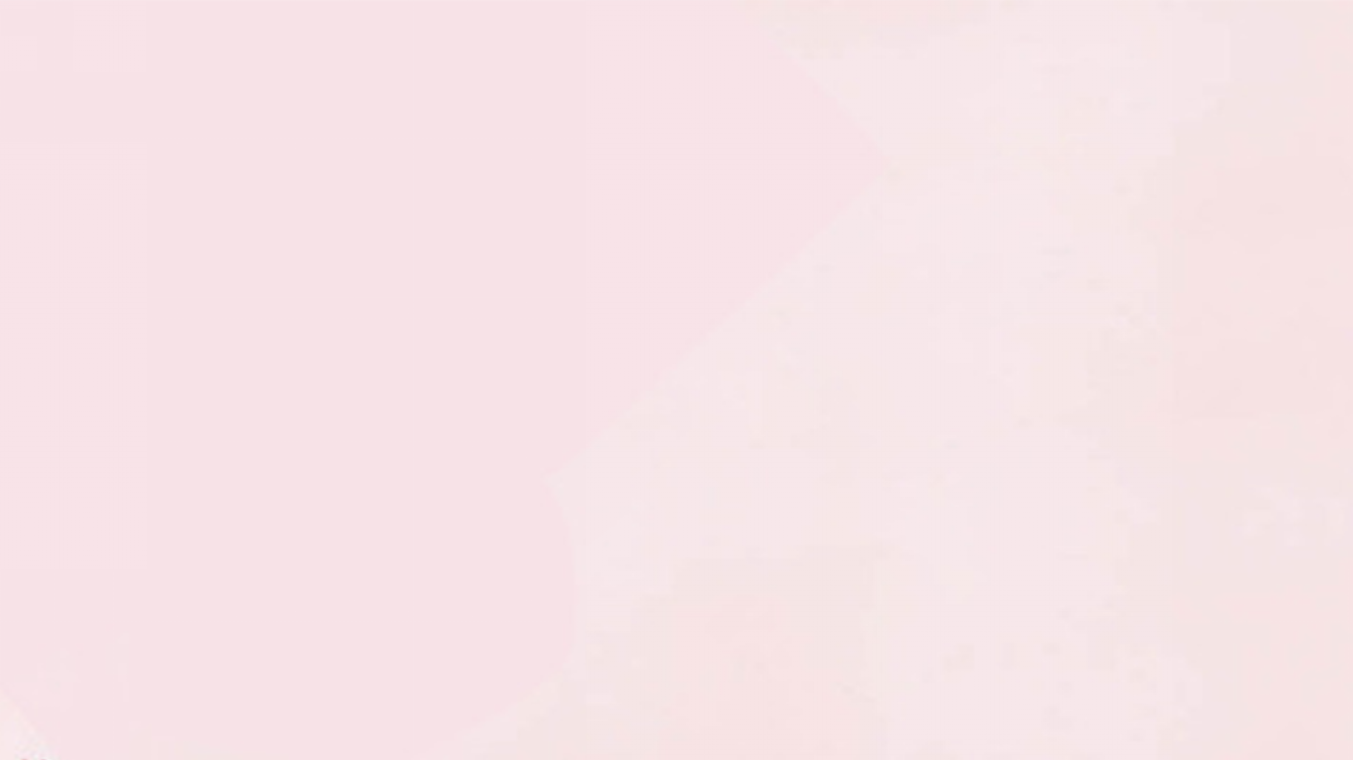 01
在此添加您的标题
点击此处添加副标题文本内容
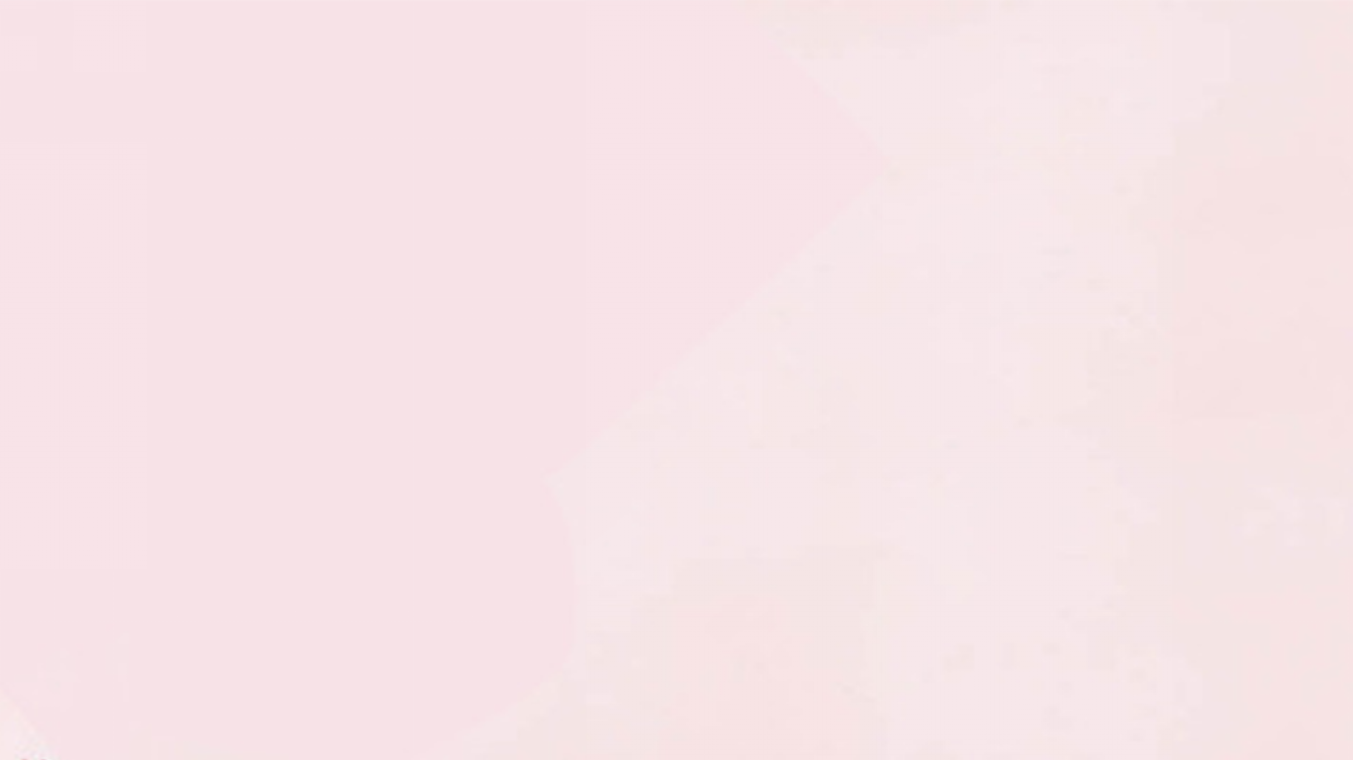 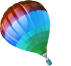 点击添加相关标题文字
ADD RELATED TITLE WORDS
2017
请替换文字内容
您的内容打在这里，或者通过复制您的文本后，在此框中选择粘贴。
请替换文字内容
请替换文字内容
请替换文字内容
请替换文字内容
2016
您的内容打在这里，或者通过复制您的文本后，在此框中选择粘贴。
您的内容打在这里，或者通过复制您的文本后，在此框中选择粘贴。
您的内容打在这里，或者通过复制您的文本后，在此框中选择粘贴。
您的内容打在这里，或者通过复制您的文本后，在此框中选择粘贴。
2014
2012
您的内容打在这里，或者通过复制您的文本后，在此框中选择粘贴。
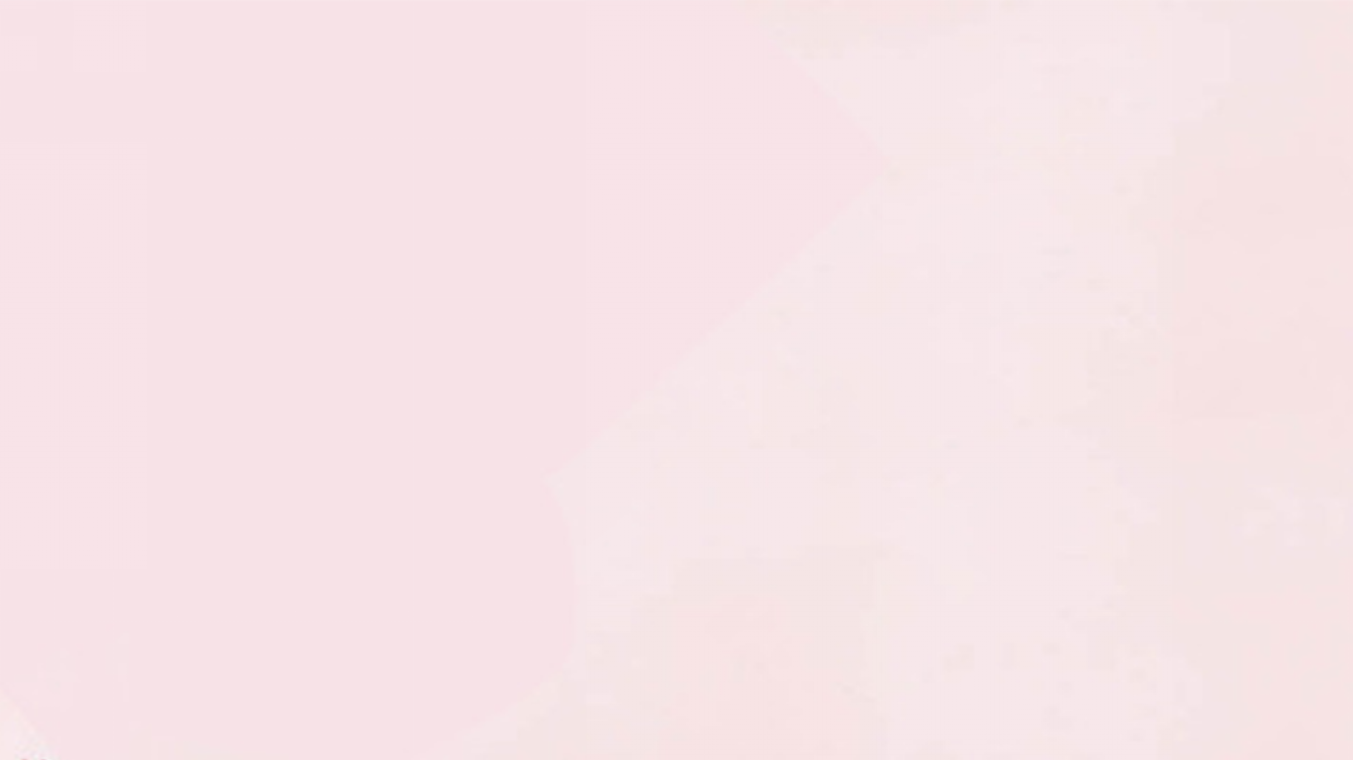 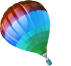 点击添加相关标题文字
ADD RELATED TITLE WORDS
请替换文字内容
请替换文字内容
请替换文字内容
请替换文字内容
请替换文字内容
请替换文字内容
您的内容打在这里，或者通过复制您的文本后，在此框中选择粘贴。
您的内容打在这里，或者通过复制您的文本后，在此框中选择粘贴。
您的内容打在这里，或者通过复制您的文本后，在此框中选择粘贴。
您的内容打在这里，或者通过复制您的文本后，在此框中选择粘贴。
请替换文字内容
请替换文字内容
请替换文字内容
请替换文字内容
您的内容打在这里，或者通过复制您的文本后，在此框中选择粘贴。您的内容打在这里，或者通过复制您的文本后，在此框中选择粘贴。
您的内容打在这里，或者通过复制您的文本后，在此框中选择粘贴。
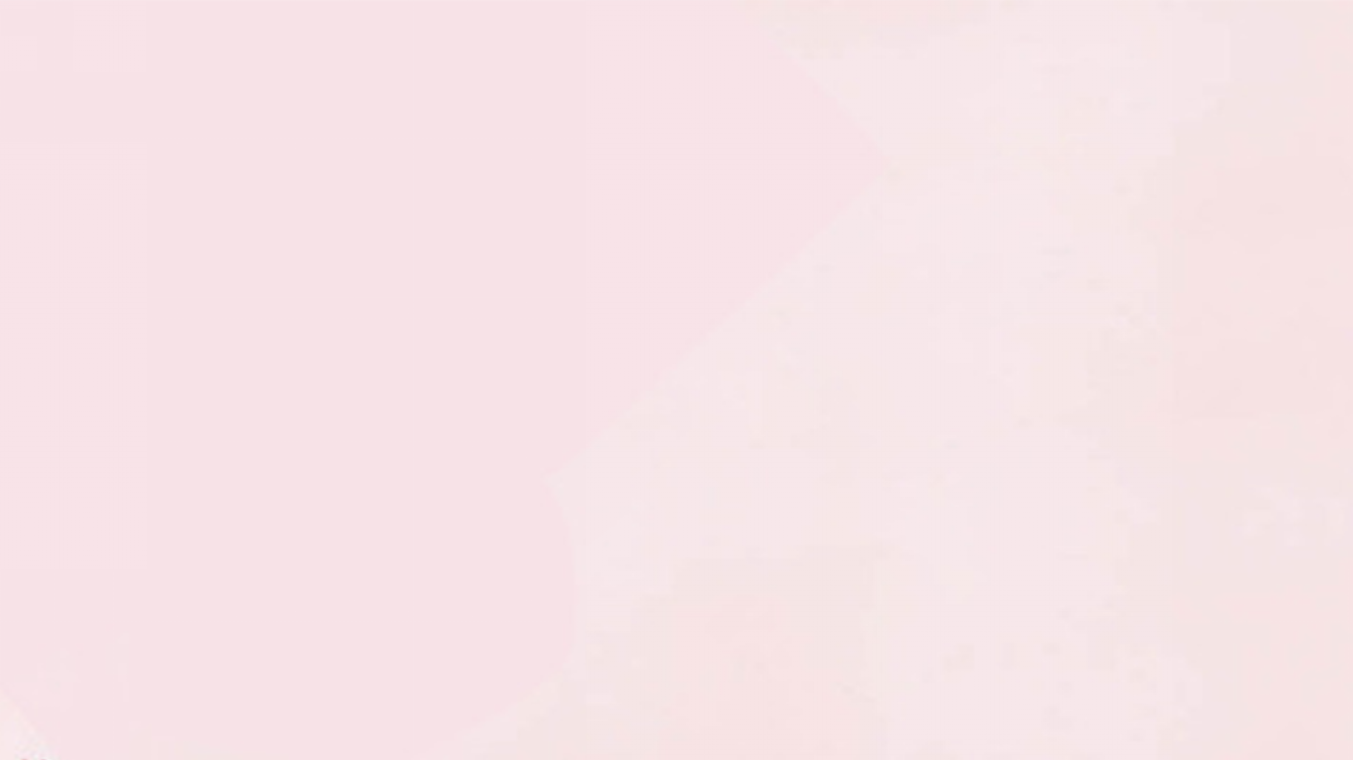 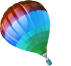 点击添加相关标题文字
ADD RELATED TITLE WORDS
点击请替换文字内容
请替换文字内容，点击添加相关标题文字，修改文字内容，也可以直接复制你的内容到此。请替换文字内容，点击添加相关标题文字，修改文字内容，也可以直接复制你的内容到此。请替换文字内容，点击添加相关标题文字，修改文字内容，也可以直接复制你的内容到此。
点击请替换文字内容
请替换文字内容，点击添加相关标题文字，修改文字内容，也可以直接复制你的内容到此。请替换文字内容，点击添加相关标题文字，修改文字内容，也可以直接复制你的内容到此。请替换文字内容，点击添加相关标题文字，修改文字内容，也可以直接复制你的内容到此。
点击请替换文字内容
请替换文字内容，点击添加相关标题文字，修改文字内容，也可以直接复制你的内容到此。请替换文字内容，点击添加相关标题文字，修改文字内容，也可以直接复制你的内容到此。请替换文字内容，点击添加相关标题文字，修改文字内容，也可以直接复制你的内容到此。
请替换文字内容，点击添加相关标题文字，修改文字内容，也可以直接复制你的内容到此。请替换文字内容，点击添加相关标题文字，修改文字内容，也可以直接复制你的内容到此。请替换文字内容，点击添加相关标题文字，修改文字内容，也可以直接复制你的内容到此。请替换文字内容，点击添加相关标题文字，修改文字内容，也可以直接复制你的内容到此。请替换文字内容，点击添加相关标题文字，修改文字内容，也可以直接复制你的内容到此。请替换文字内容，点击添加相关标题文字，修改文字内容，也可以直接复制你的内容到此。请替换文字内容，点击添加相关标题文字，修改文字内容，也可以直接复制你的内容到此。请替换文字内容，点击添加相关标题文字，修改文字内容，也可以直接复制你的内容到此。
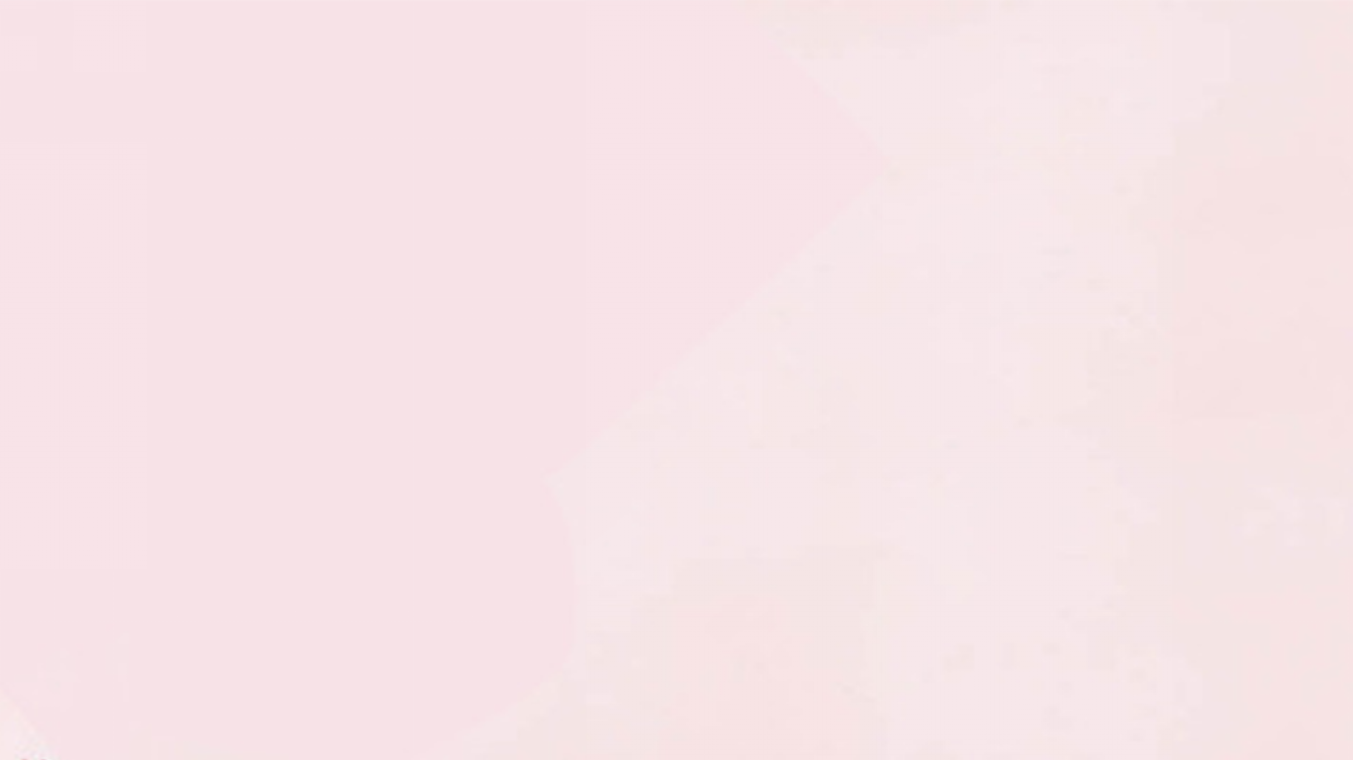 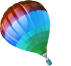 点击添加相关标题文字
ADD RELATED TITLE WORDS
请替换文字内容
请替换文字内容
请替换文字内容，点击添加相关标题文字，修改文字内容，也可以直接复制你的内容到此。
请替换文字内容，点击添加相关标题文字，修改文字内容，也可以直接复制你的内容到此。
请替换文字内容
请替换文字内容
请替换文字内容，点击添加相关标题文字，修改文字内容，也可以直接复制你的内容到此。
请替换文字内容，点击添加相关标题文字，修改文字内容，也可以直接复制你的内容到此。
请替换文字内容
请替换`内容
请替换文字内容，点击添加相关标题文字，修改文字内容，也可以直接复制你的内容到此。
请替换文字内容，点击添加相关标题文字，修改文字内容，也可以直接复制你的内容到此。
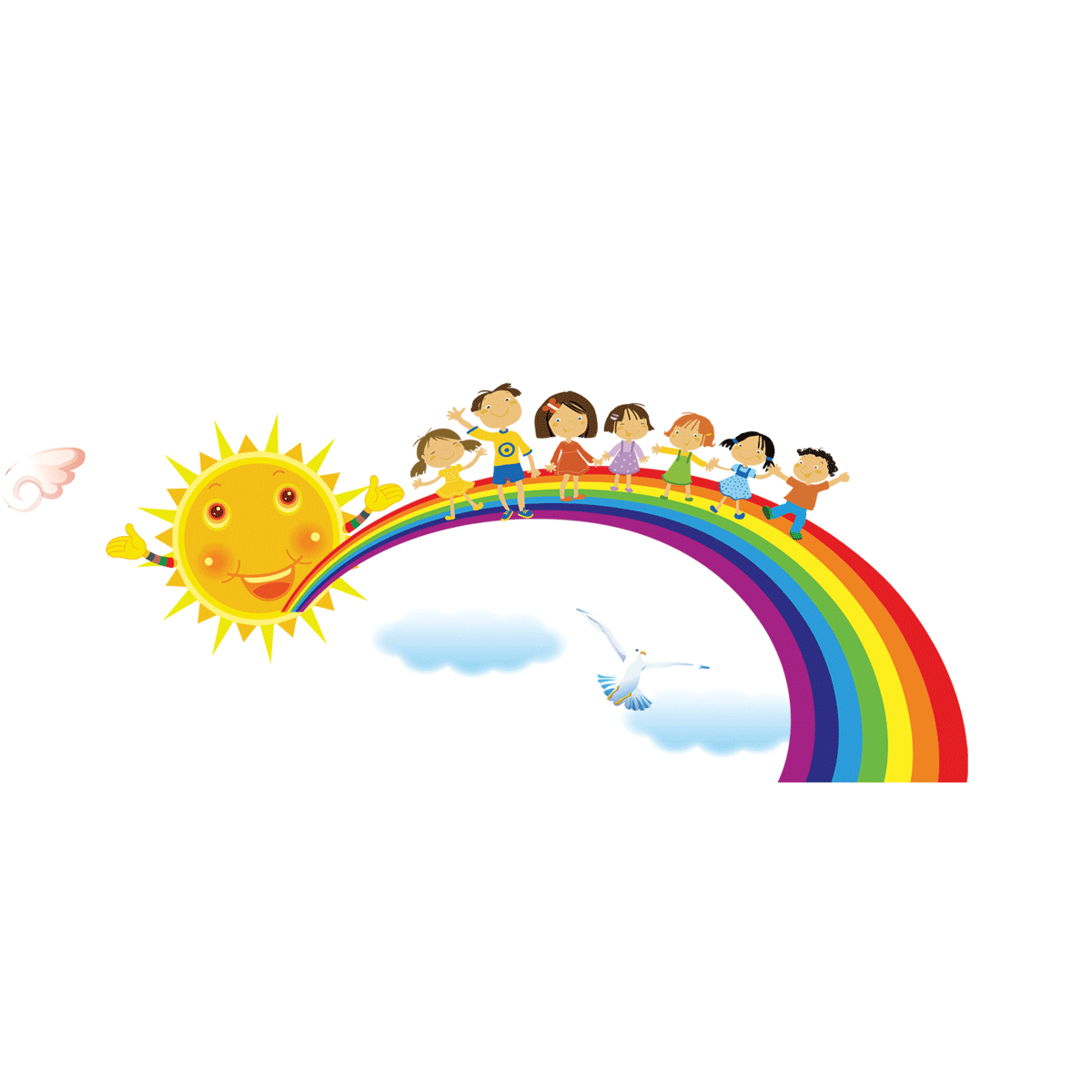 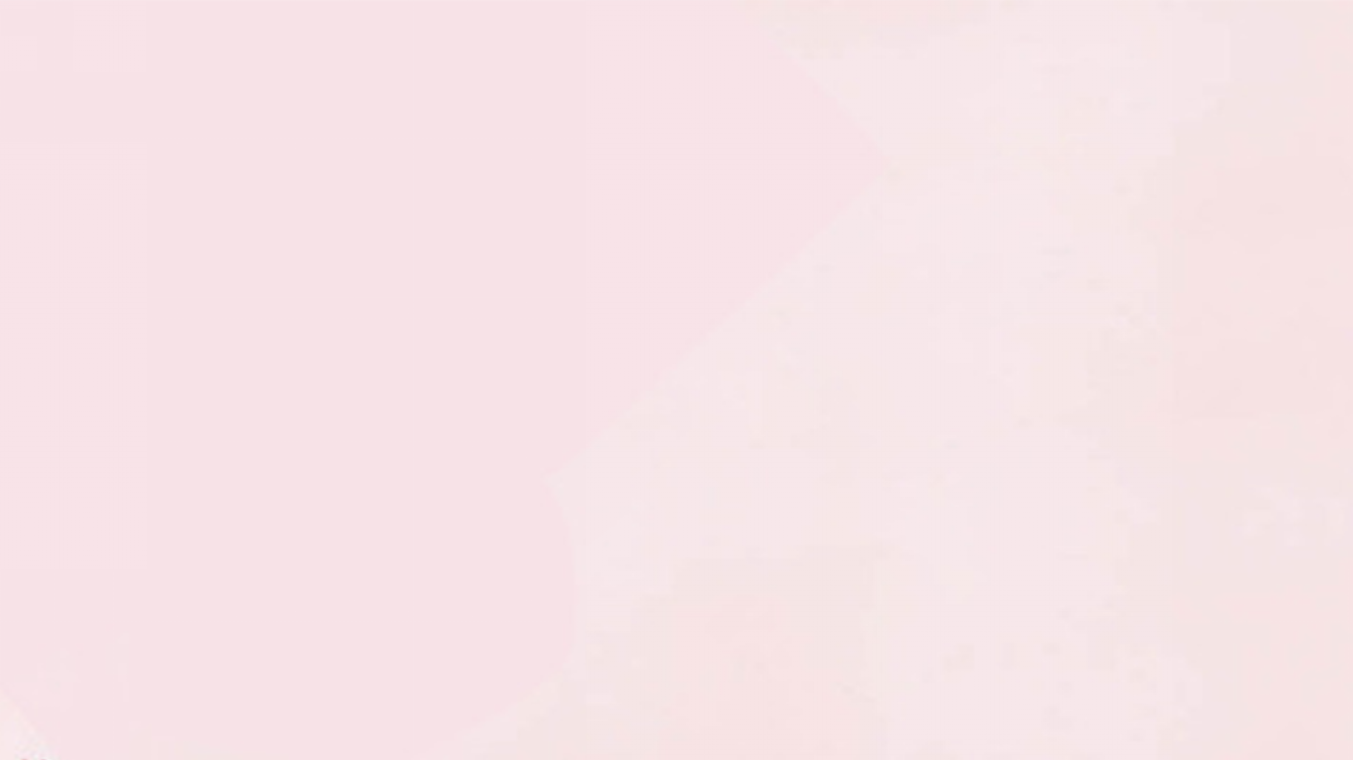 02
在此添加您的标题
点击此处添加副标题文本内容
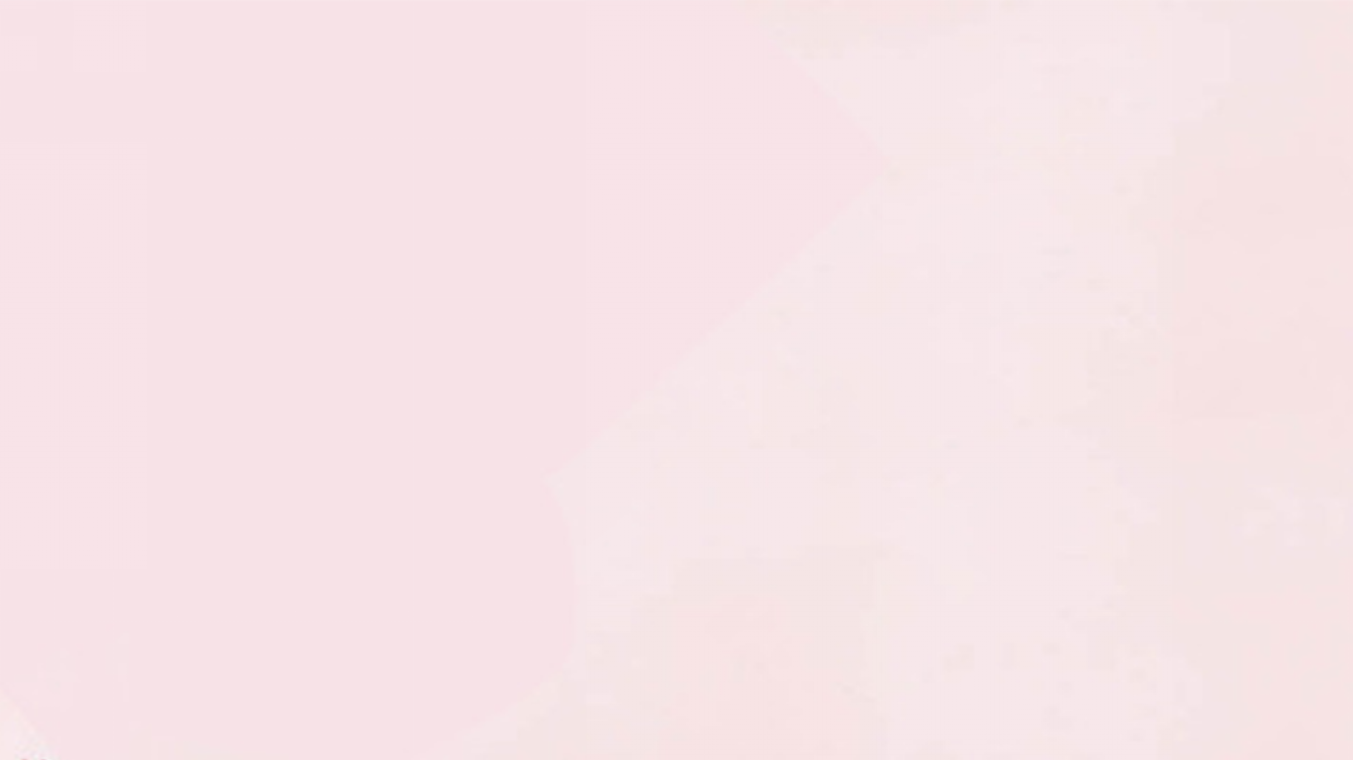 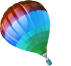 点击添加相关标题文字
ADD RELATED TITLE WORDS
03
请替换文字内容
您的内容打在这里，或者通过复制您的文本后，在此框中选择粘贴。
文字内容
01
请替换文字内容
02
您的内容打在这里，或者通过复制您的文本后，在此框中选择粘贴。
文字内容
文字内容
请替换文字内容
您的内容打在这里，或者通过复制您的文本后，在此框中选择粘贴。
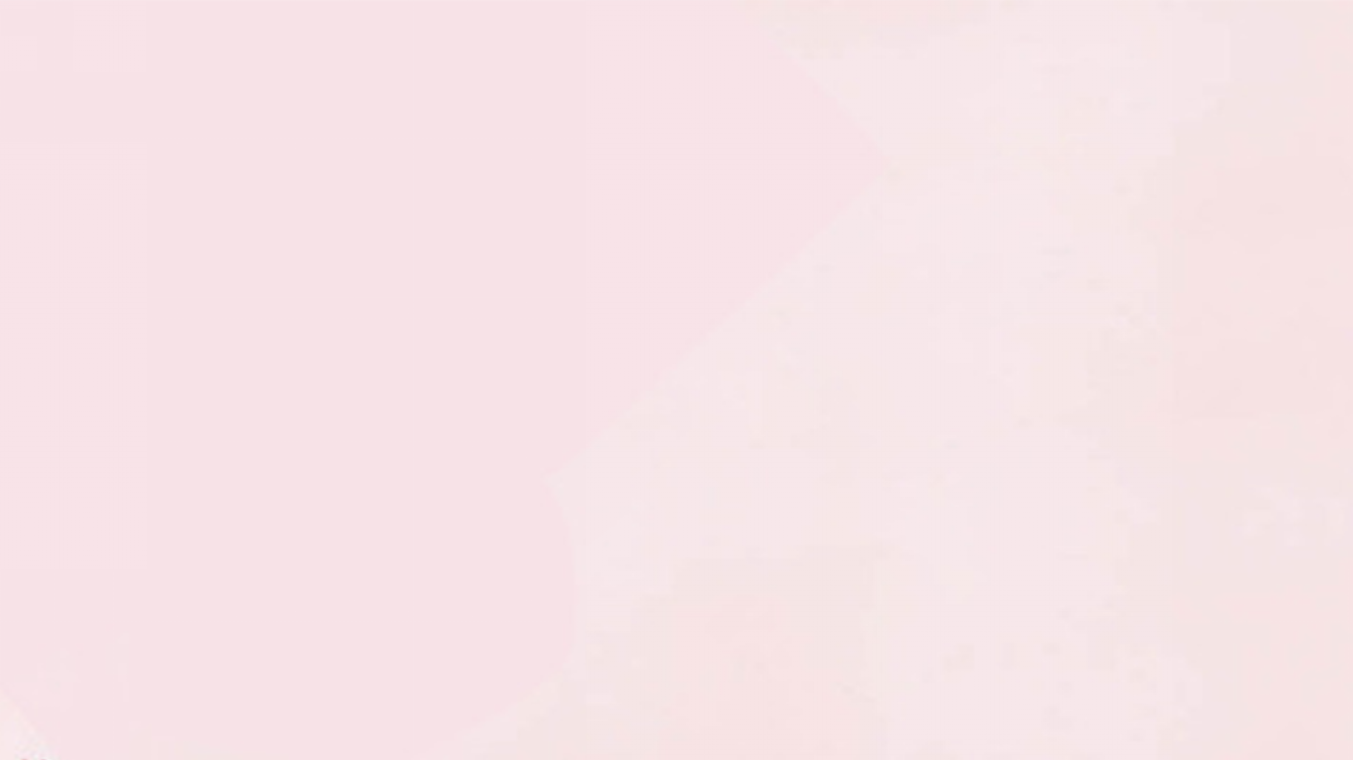 请替换文字内容
您的内容打在这里，或者通过复制您的文本后，在此框中选择粘贴。
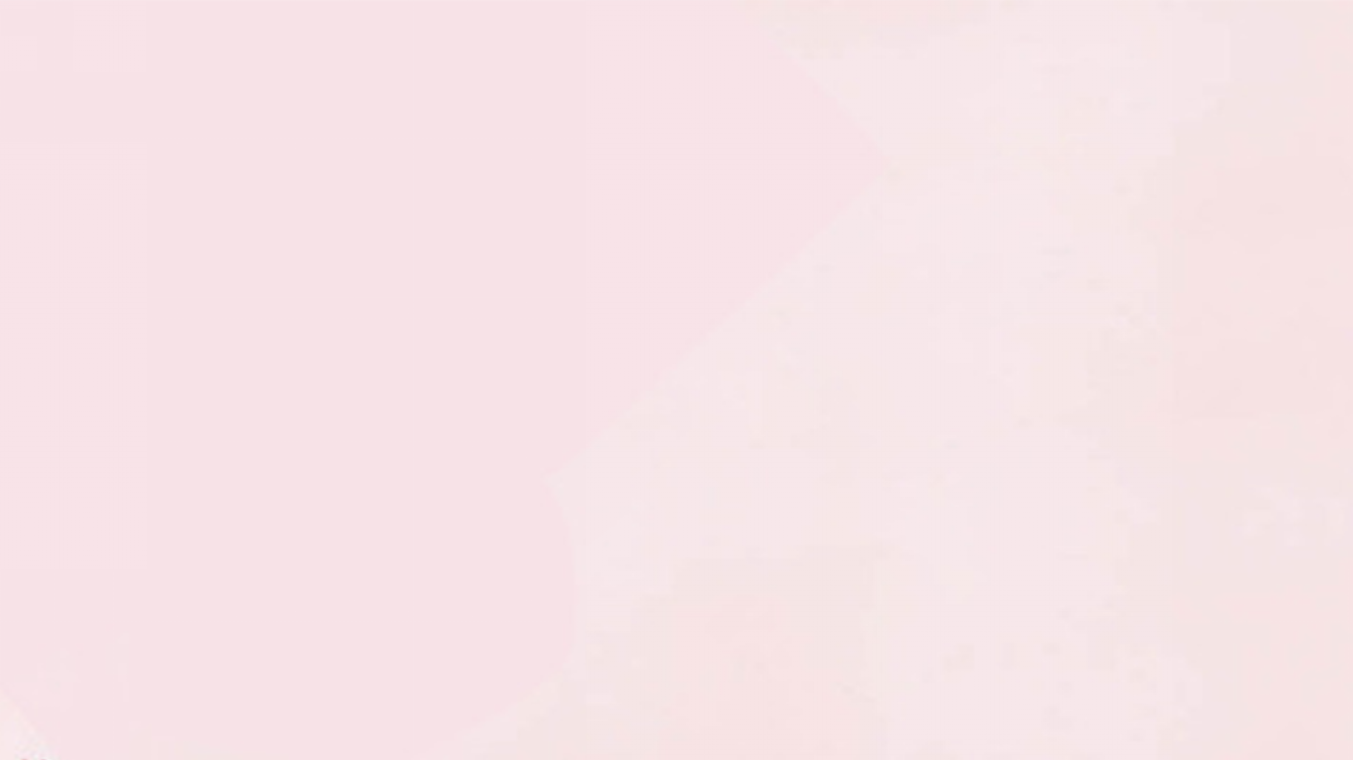 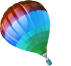 点击添加相关标题文字
ADD RELATED TITLE WORDS
您的内容打在这里，或者通过复制您的文本后，在此框中选择粘贴。
您的内容打在这里，或者通过复制您的文本后，在此框中选择粘贴。
您的内容打在这里，或者通过复制您的文本后，在此框中选择粘贴。
您的内容打在这里，或者通过复制您的文本后，在此框中选择粘贴。
您的内容打在这里，或者通过复制您的文本后，在此框中选择粘贴。
播放延迟符 可删除
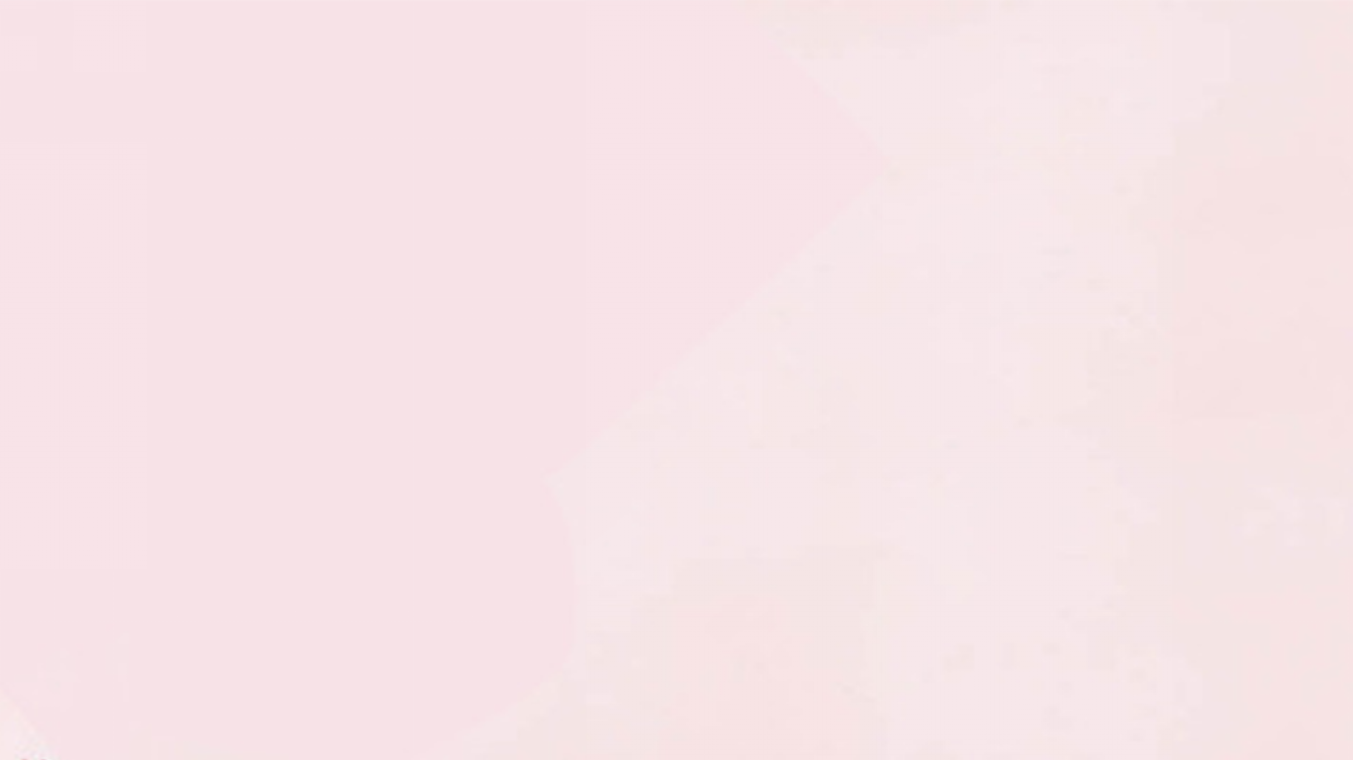 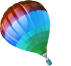 点击添加相关标题文字
ADD RELATED TITLE WORDS
请替换文字内容
请替换文字内容
您的内容打在这里，或者通过复制您的文本后，在此框中选择粘贴。
90%
您的内容打在这里，或者通过复制您的文本后，在此框中选择粘贴。
您的内容打在这里，或者通过复制您的文本后，在此框中选择粘贴。
请替换文字内容
您的内容打在这里，或者通过复制您的文本后，在此框中选择粘贴。
85%
请替换文字内容
播放延迟符 可删除
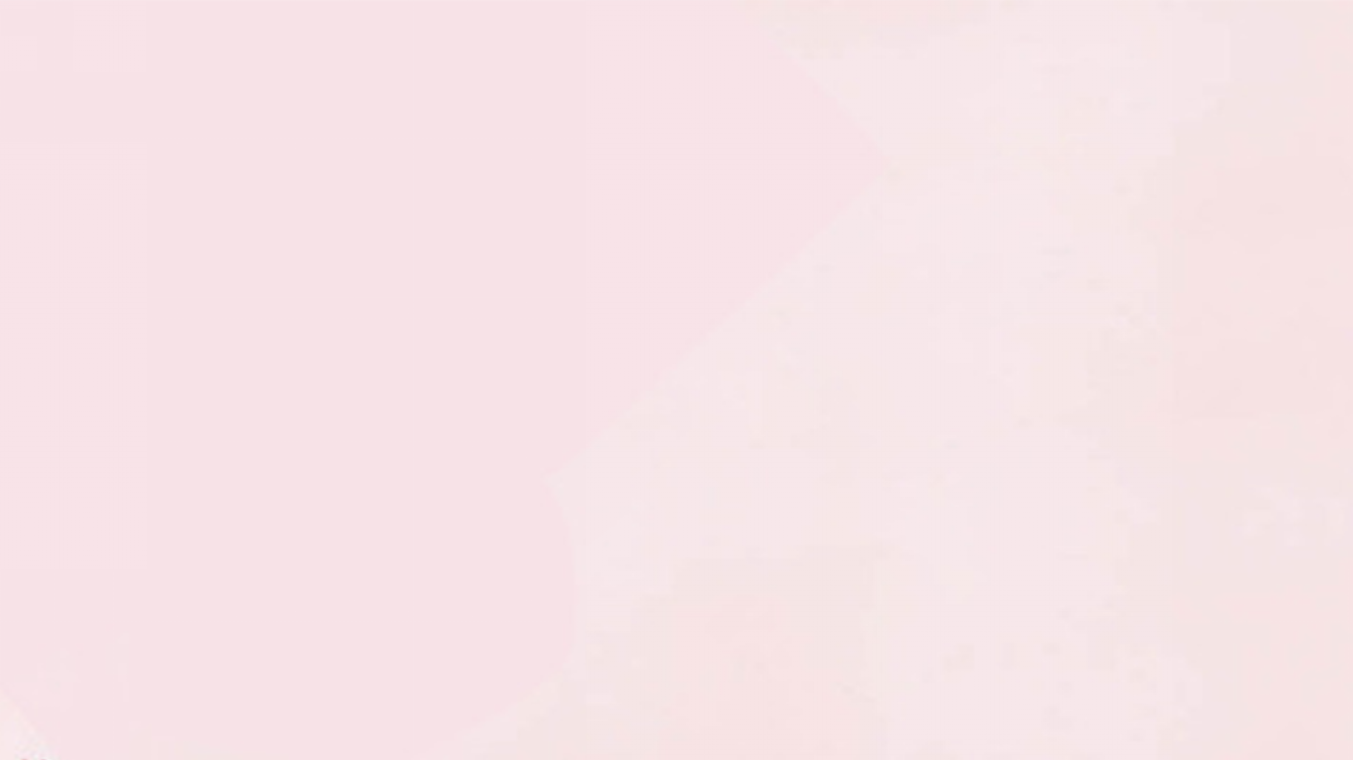 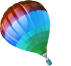 点击添加相关标题文字
ADD RELATED TITLE WORDS
目标
请替换文字内容
01
您的内容打在这里，或者通过复制您的文本后，在此框中选择粘贴。
情况
请替换文字内容
02
您的内容打在这里，或者通过复制您的文本后，在此框中选择粘贴。
总结
不足
提升
请替换文字内容
03
您的内容打在这里，或者通过复制您的文本后，在此框中选择粘贴。
计划
经验
播放延迟符 可删除
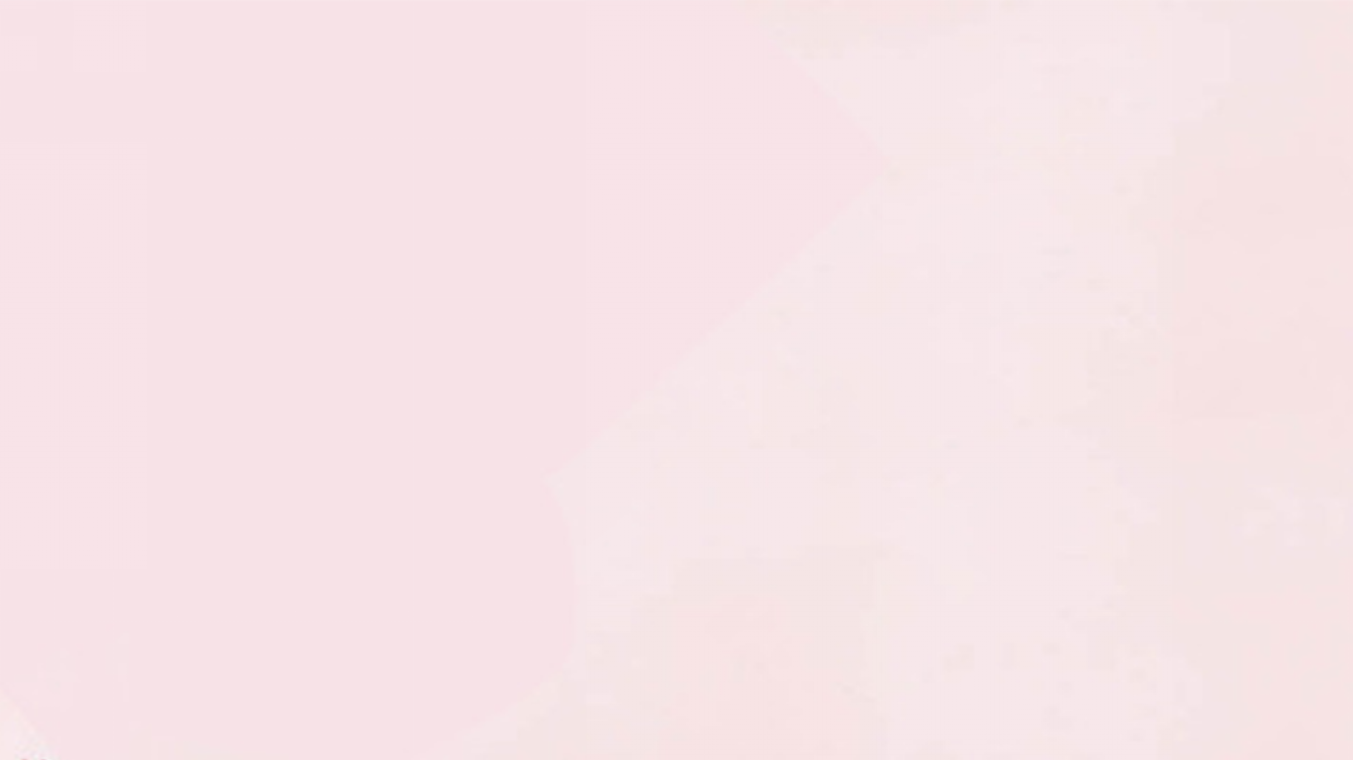 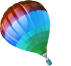 点击添加相关标题文字
ADD RELATED TITLE WORDS
文字内容
文字内容
文字内容
文字内容
文字内容
文字内容
请替换文字内容，点击添加相关标题文字，修改文字内容，也可以直接复制你的内容到此。请替换文字内容，点击添加相关标题文字，修改文字内容，也可以直接复制你的内容到此。请替换文字内容，点击添加相关标题文字，修改文字内容，也可以直接复制你的内容到此。请替换文字内容，点击添加相关标题文字，修改文字内容，也可以直接复制你的内容到此。请替换文字内容，点击添加相关标题文字，修改文字内容，也可以直接复制你的内容到此。请替换文字内容，点击添加相关标题文字，修改文字内容，也可以直接复制你的内容到此。
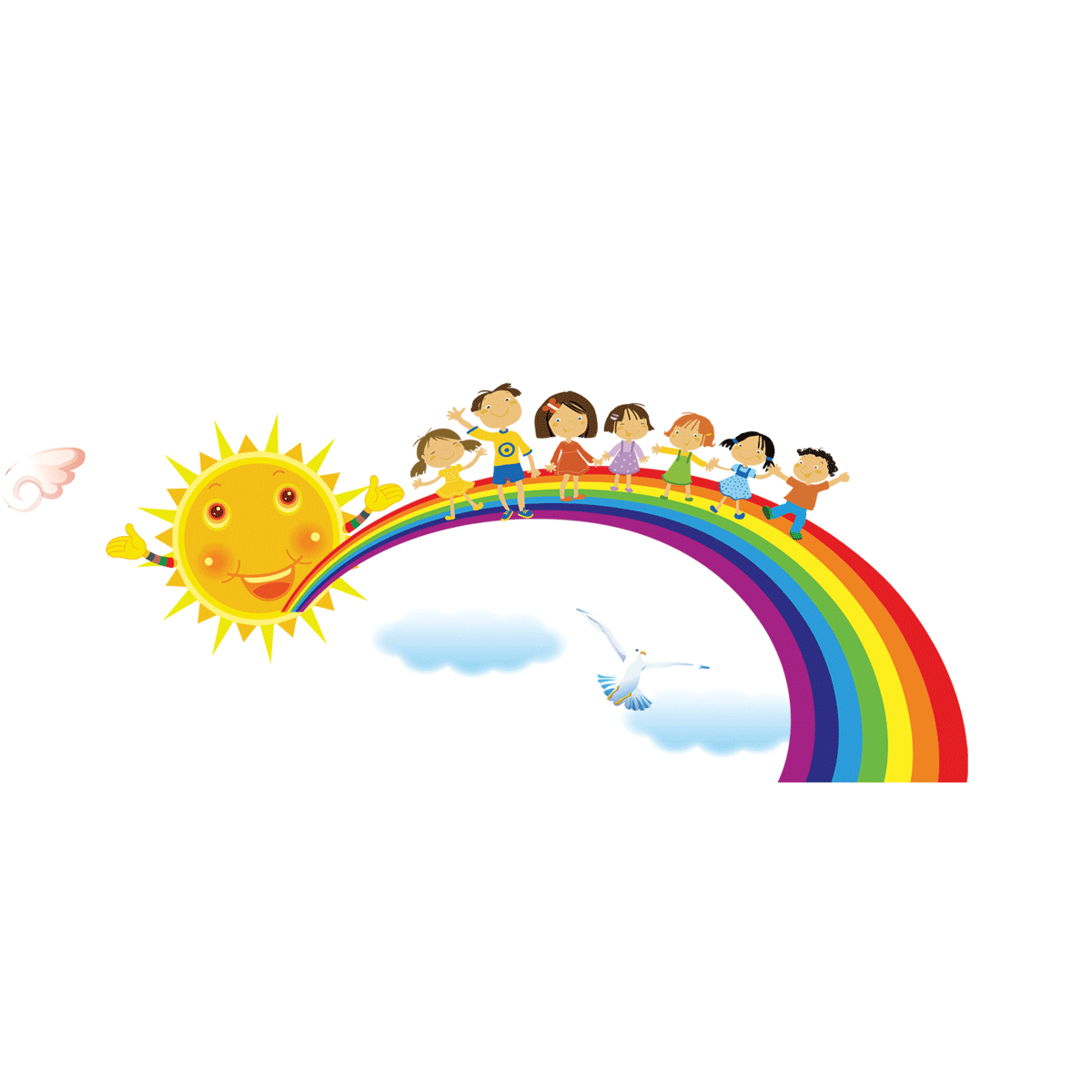 播放延迟符 可删除
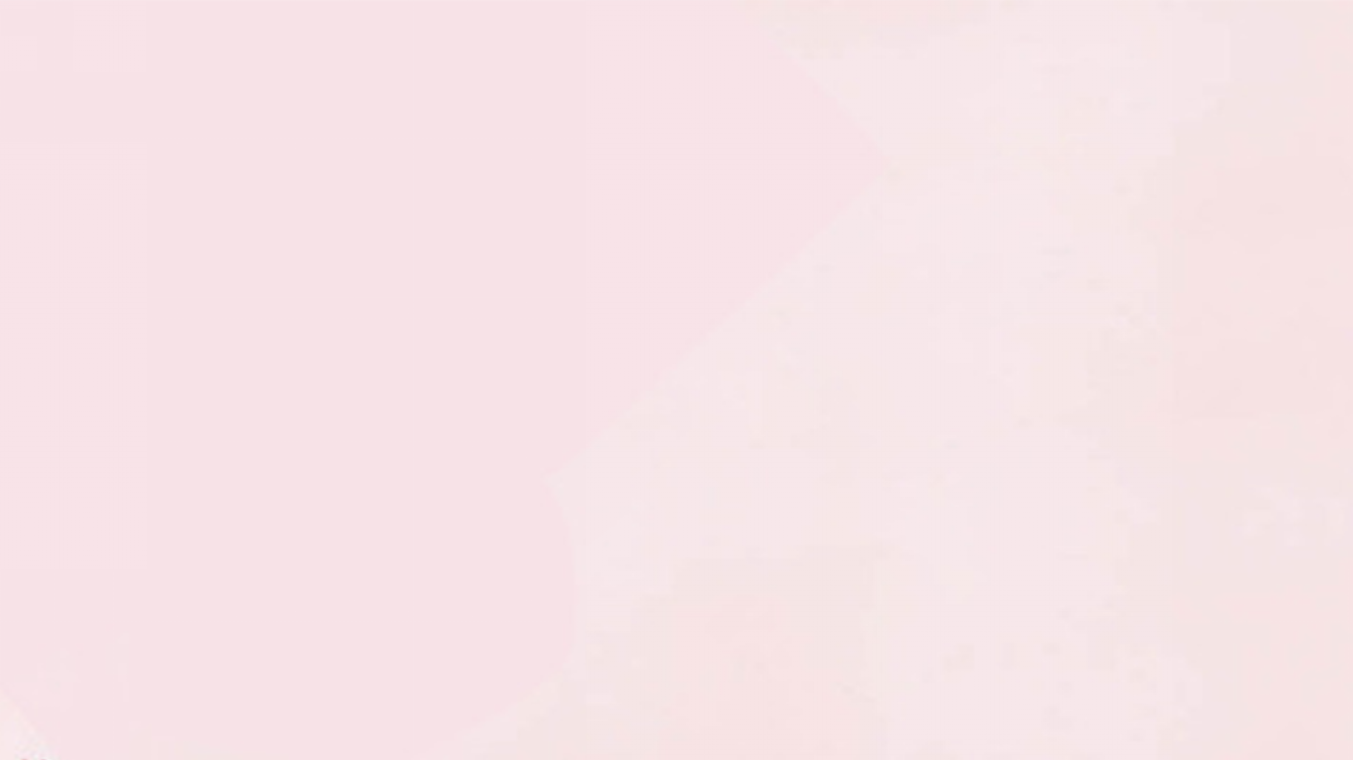 03
在此添加您的标题
点击此处添加副标题文本内容
播放延迟符 可删除
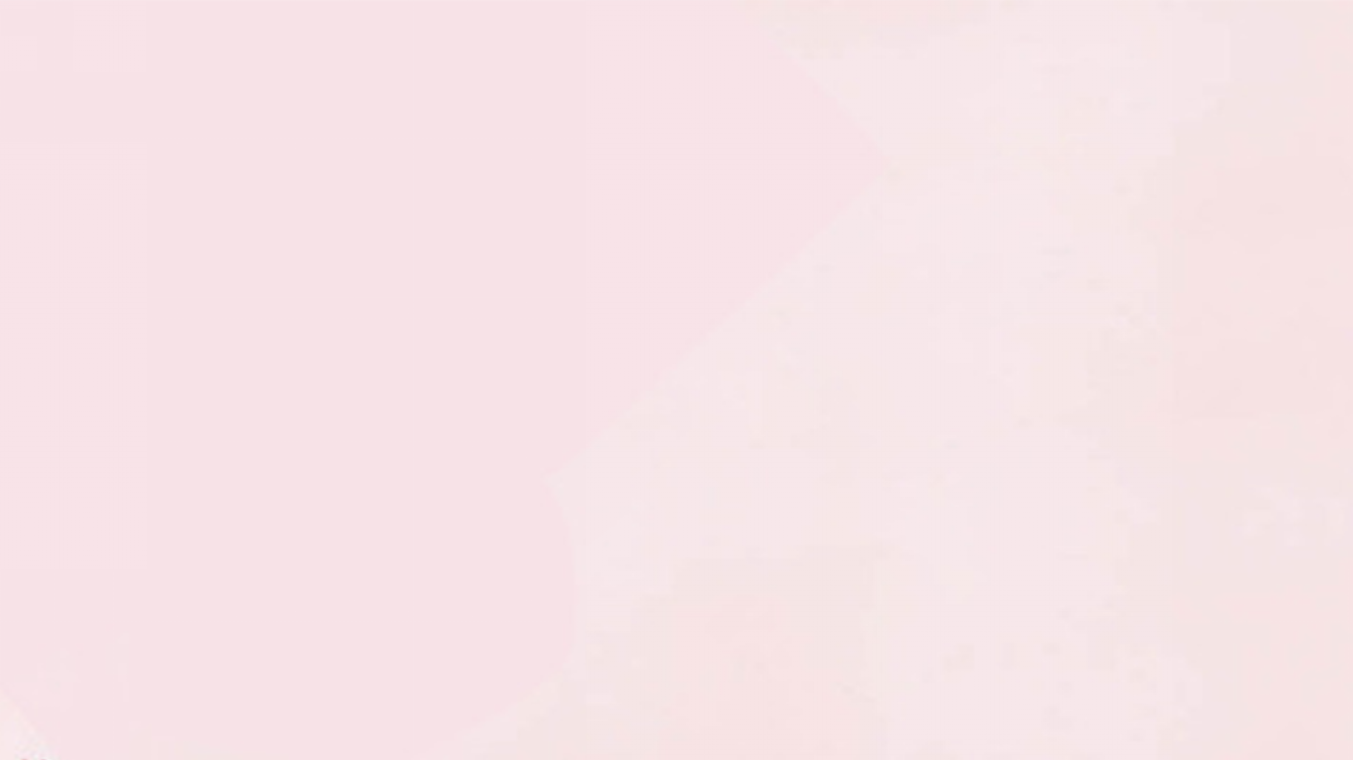 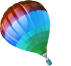 点击添加相关标题文字
ADD RELATED TITLE WORDS
96%
82%
50%
46%
请替换文字内容
您的内容打在这里，或者通过复制您的文本后，在此框中选择粘贴。
35%
85%
请替换文字内容
您的内容打在这里，或者通过复制您的文本后，在此框中选择粘贴。
您的内容打在这里，或者通过复制您的文本后，在此框中选择粘贴。
您的内容打在这里，或者通过复制您的文本后，在此框中选择粘贴。
请替换文字内容
请替换文字内容
请替换文字内容
请替换文字内容
请替换文字内容
播放延迟符 可删除
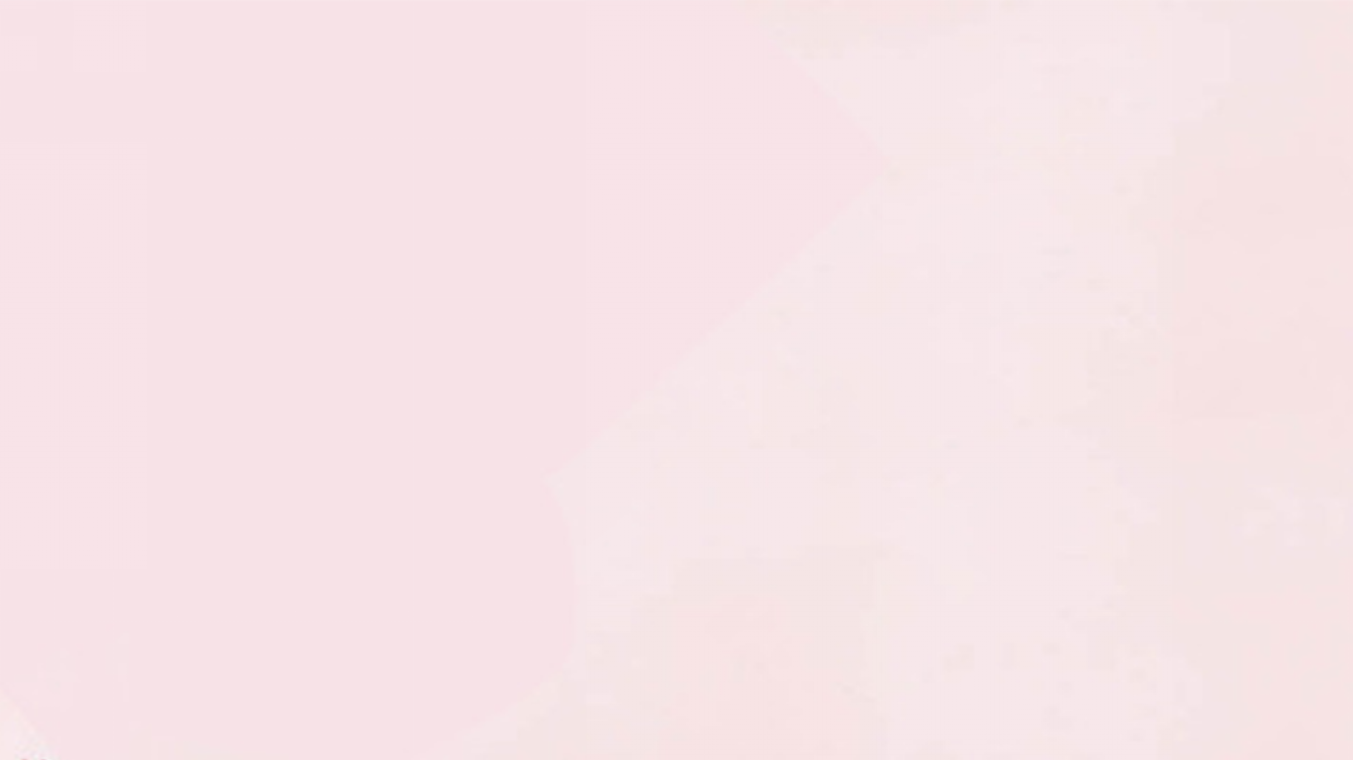 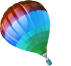 点击添加相关标题文字
ADD RELATED TITLE WORDS
01
02
03
04
05
您的内容打在这里，或者通过复制您的文本后，在此框中选择粘贴。
您的内容打在这里，或者通过复制您的文本后，在此框中选择粘贴。
您的内容打在这里，或者通过复制您的文本后，在此框中选择粘贴。
您的内容打在这里，或者通过复制您的文本后，在此框中选择粘贴。
您的内容打在这里，或者通过复制您的文本后，在此框中选择粘贴。
播放延迟符 可删除
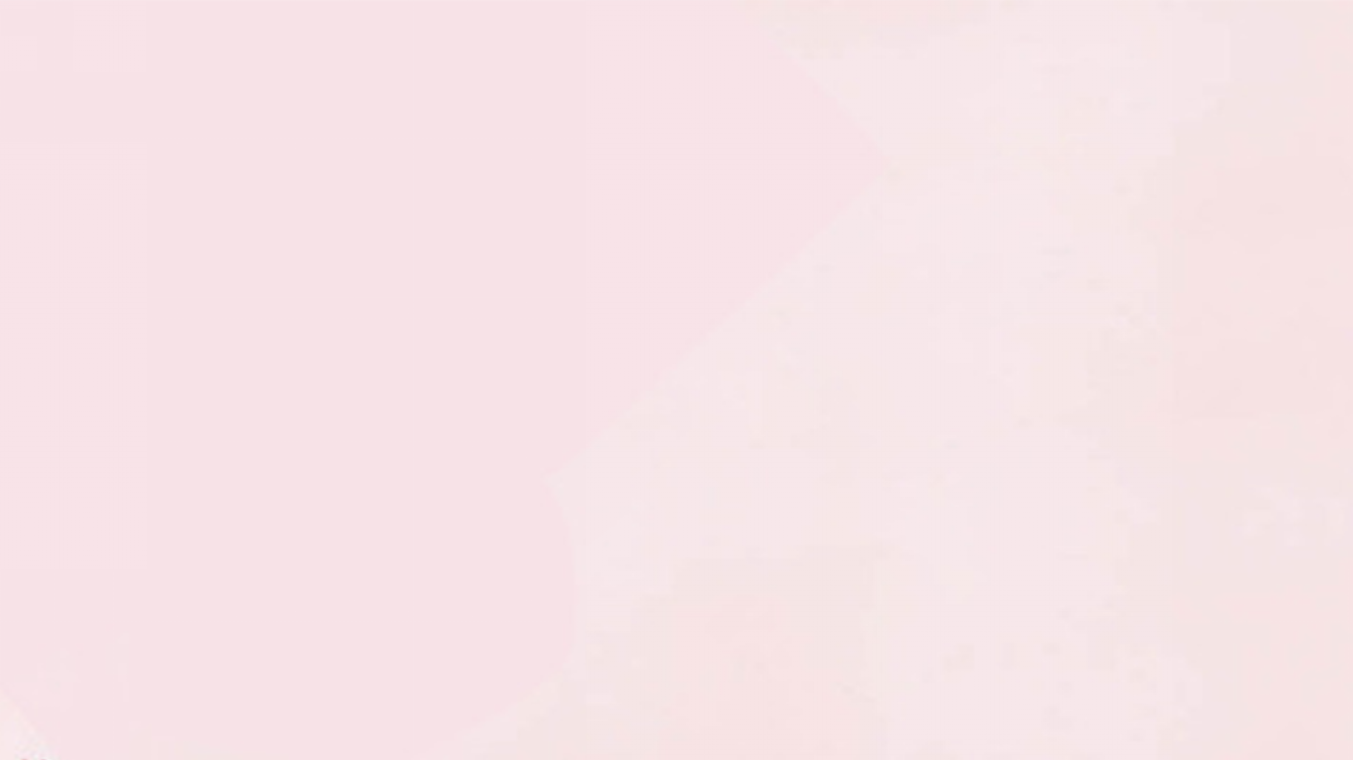 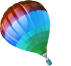 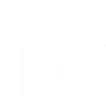 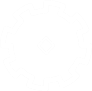 点击添加相关标题文字
ADD RELATED TITLE WORDS
2017 ANNUAL WORK SUMMARY
请替换文字内容，添加相关标题，修改文字内容，也可以直接复制你的内容到此。请替换文字内容，添加相关标题，修改文字内容，也可以直接复制你的内容到此。请替换文字内容，添加相关标题，修改文字内容，也可以直接复制你的内容到此。请替换文字内容，添加相关标题，修改文字内容，也可以直接复制你的内容到此。请替换文字内容，添加相关标题，修改文字内容，也可以直接复制你的内容到此。请替换文字内容，添加相关标题，修改文字内容，也可以直接复制你的内容到此。
播放延迟符 可删除
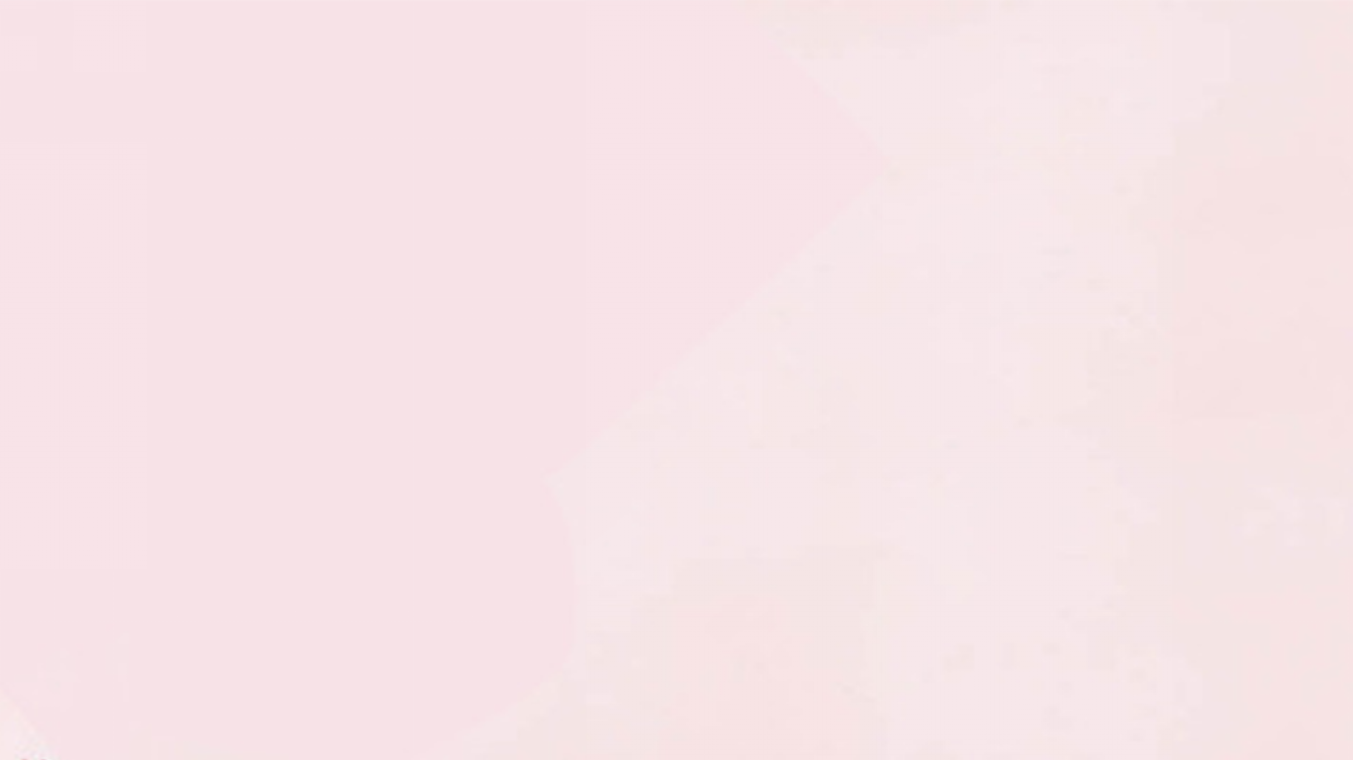 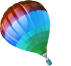 点击添加相关标题文字
ADD RELATED TITLE WORDS
01
02
您的内容打在这里，或者通过复制您的文本后，在此框中选择粘贴。
您的内容打在这里，或者通过复制您的文本后，在此框中选择粘贴。
文字内容
文字内容
文字内容
文字内容
04
03
您的内容打在这里，或者通过复制您的文本后，在此框中选择粘贴。
您的内容打在这里，或者通过复制您的文本后，在此框中选择粘贴。
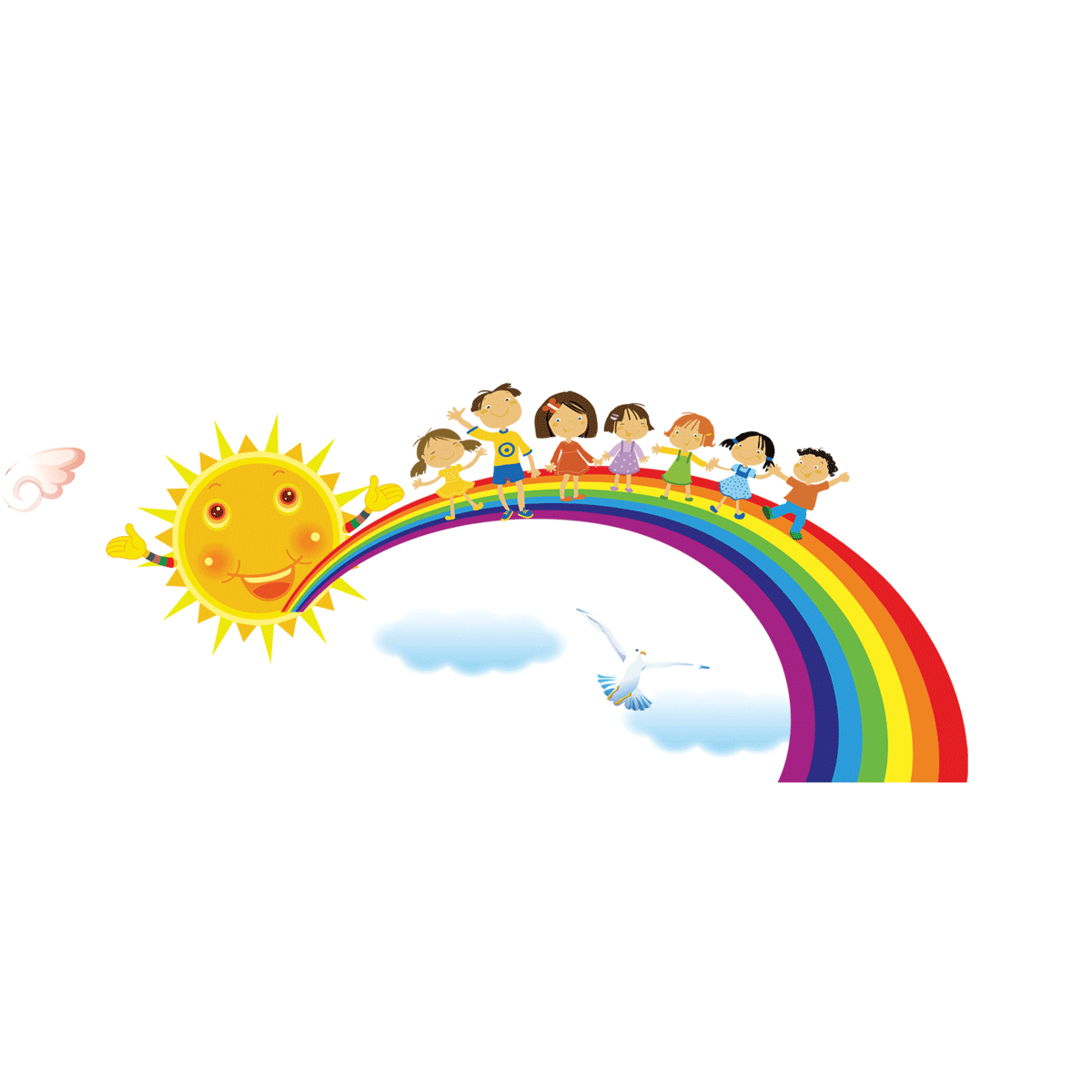 播放延迟符 可删除
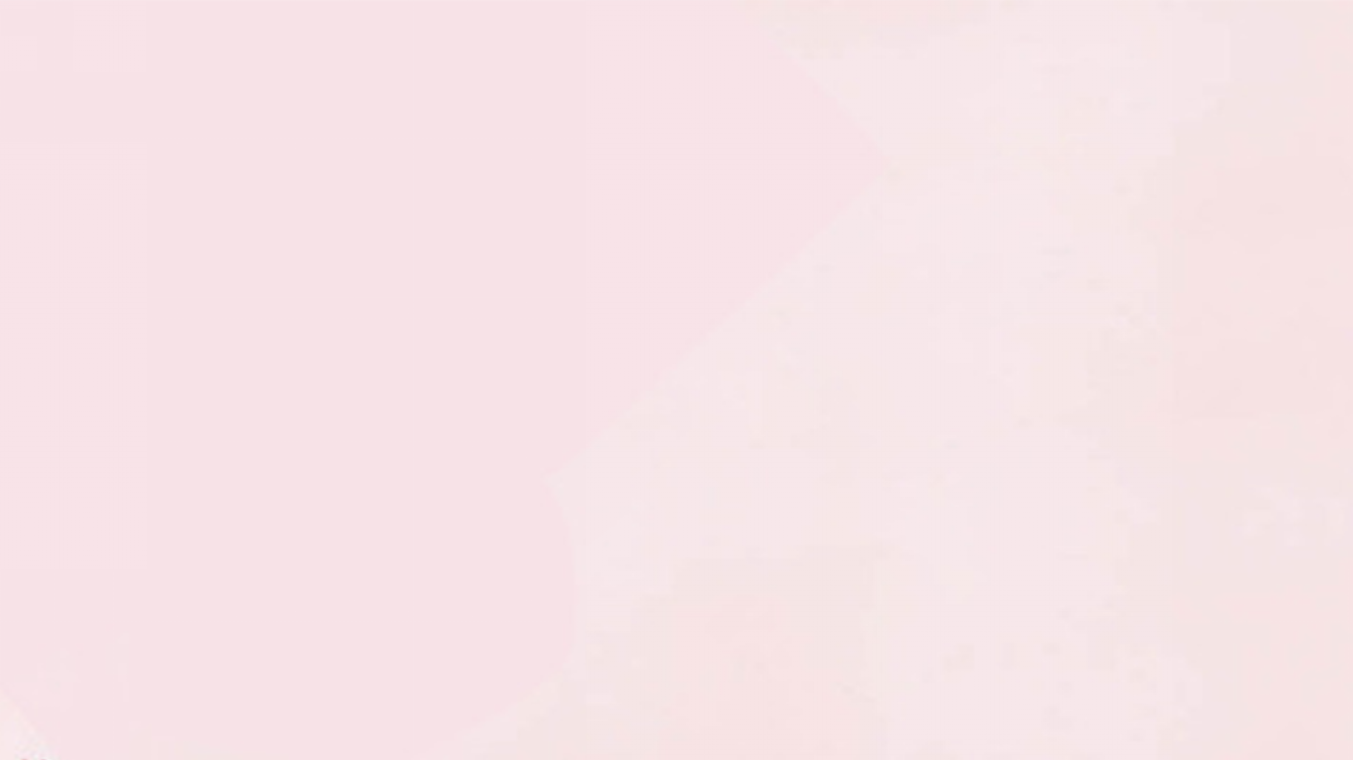 04
在此添加您的标题
点击此处添加副标题文本内容
播放延迟符 可删除
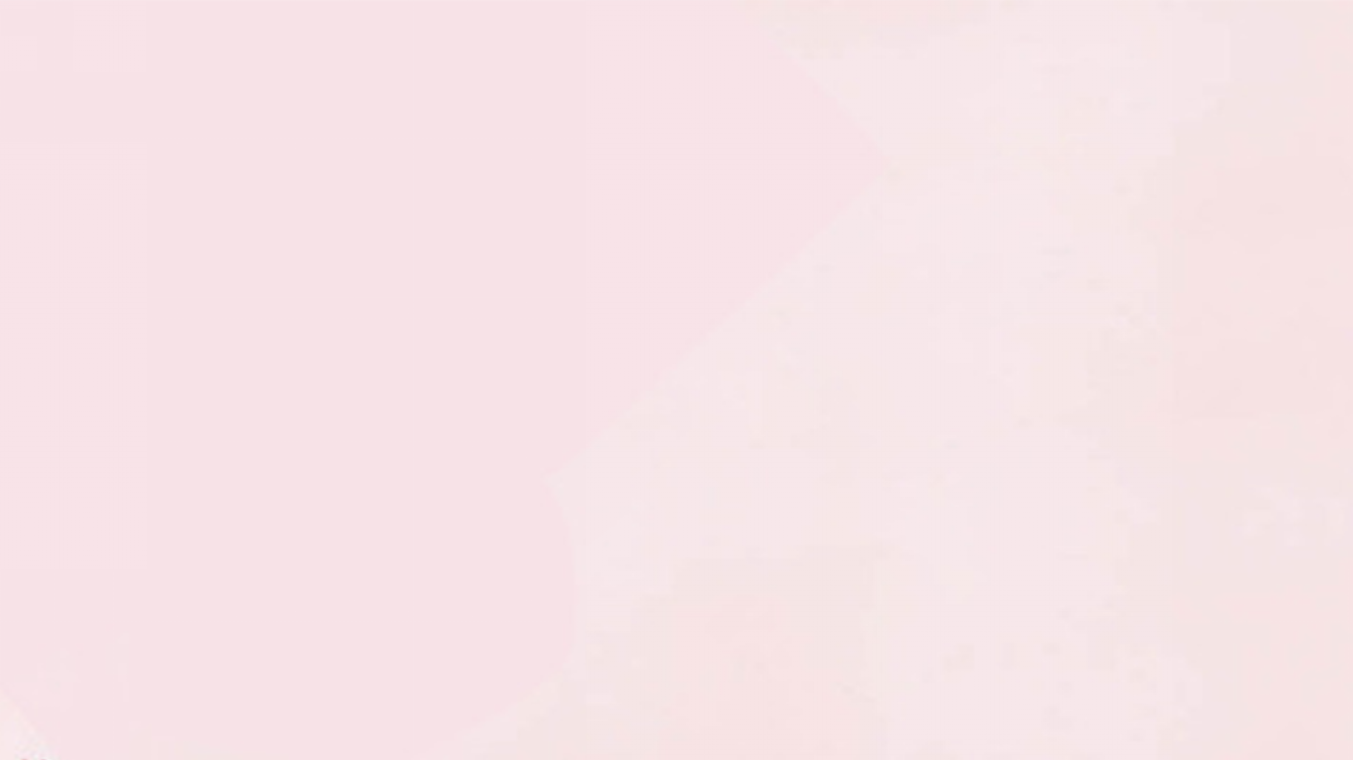 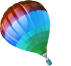 点击添加相关标题文字
ADD RELATED TITLE WORDS
请替换文字内容
您的内容打在这里，或者通过复制您的文本后，在此框中选择粘贴。
请替换文字内容
您的内容打在这里，或者通过复制您的文本后，在此框中选择粘贴。
请替换文字内容
您的内容打在这里，或者通过复制您的文本后，在此框中选择粘贴。
播放延迟符 可删除
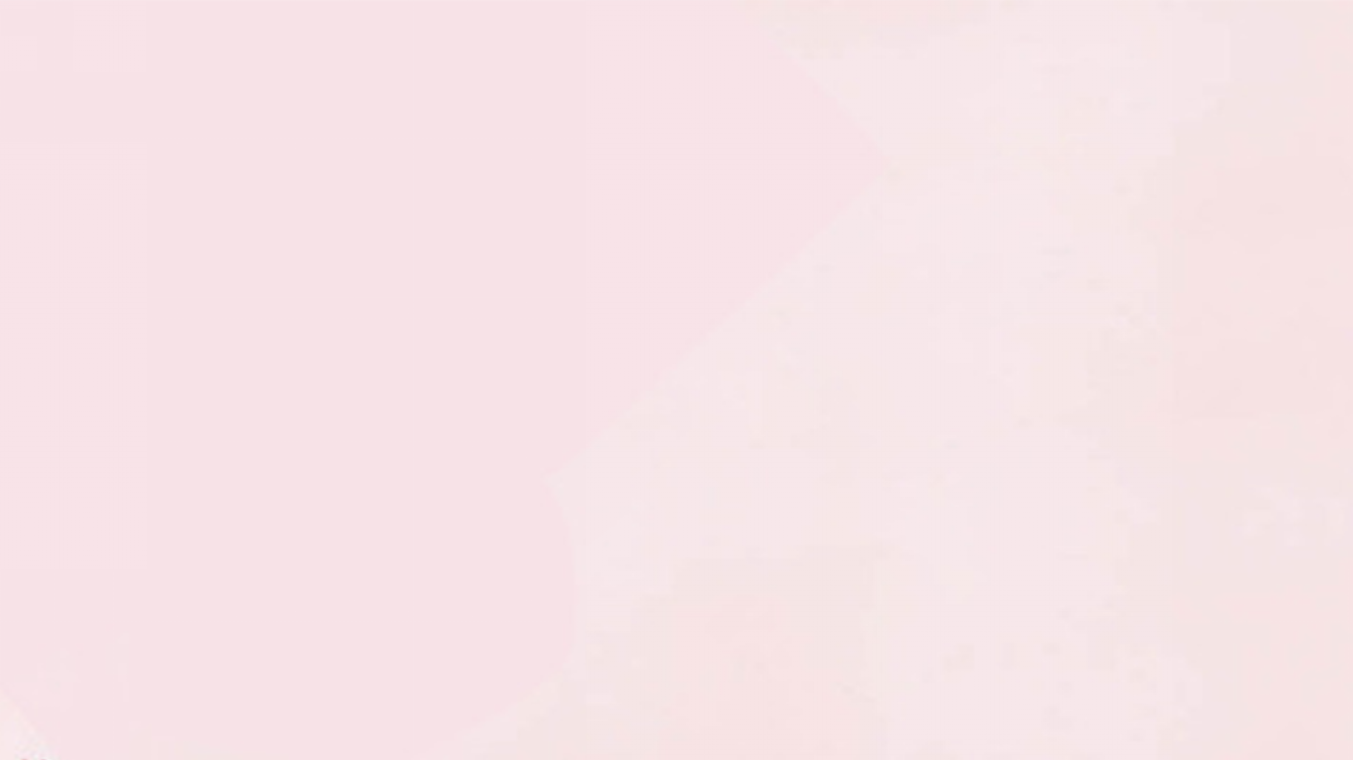 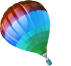 点击添加相关标题文字
ADD RELATED TITLE WORDS
请替换文字内容
请替换文字内容
请替换文字内容
请替换文字内容
请替换文字内容，修改文字内容，也可以直接复制你的内容到此。请替换文字内容，修改文字内容，也可以直接复制你的内容到此。请替换文字内容，修改文字内容，也可以直接复制你的内容到此。请替换文字内容，修改文字内容，也可以直接复制你的内容到此。
请替换文字内容，修改文字内容，也可以直接复制你的内容到此。请替换文字内容，修改文字内容，也可以直接复制你的内容到此。请替换文字内容，修改文字内容，也可以直接复制你的内容到此。请替换文字内容，修改文字内容，也可以直接复制你的内容到此。
请替换文字内容，修改文字内容，也可以直接复制你的内容到此。请替换文字内容，修改文字内容，也可以直接复制你的内容到此。请替换文字内容，修改文字内容，也可以直接复制你的内容到此。请替换文字内容，修改文字内容，也可以直接复制你的内容到此。
请替换文字内容，修改文字内容，也可以直接复制你的内容到此。请替换文字内容，修改文字内容，也可以直接复制你的内容到此。请替换文字内容，修改文字内容，也可以直接复制你的内容到此。请替换文字内容，修改文字内容，也可以直接复制你的内容到此。
播放延迟符 可删除
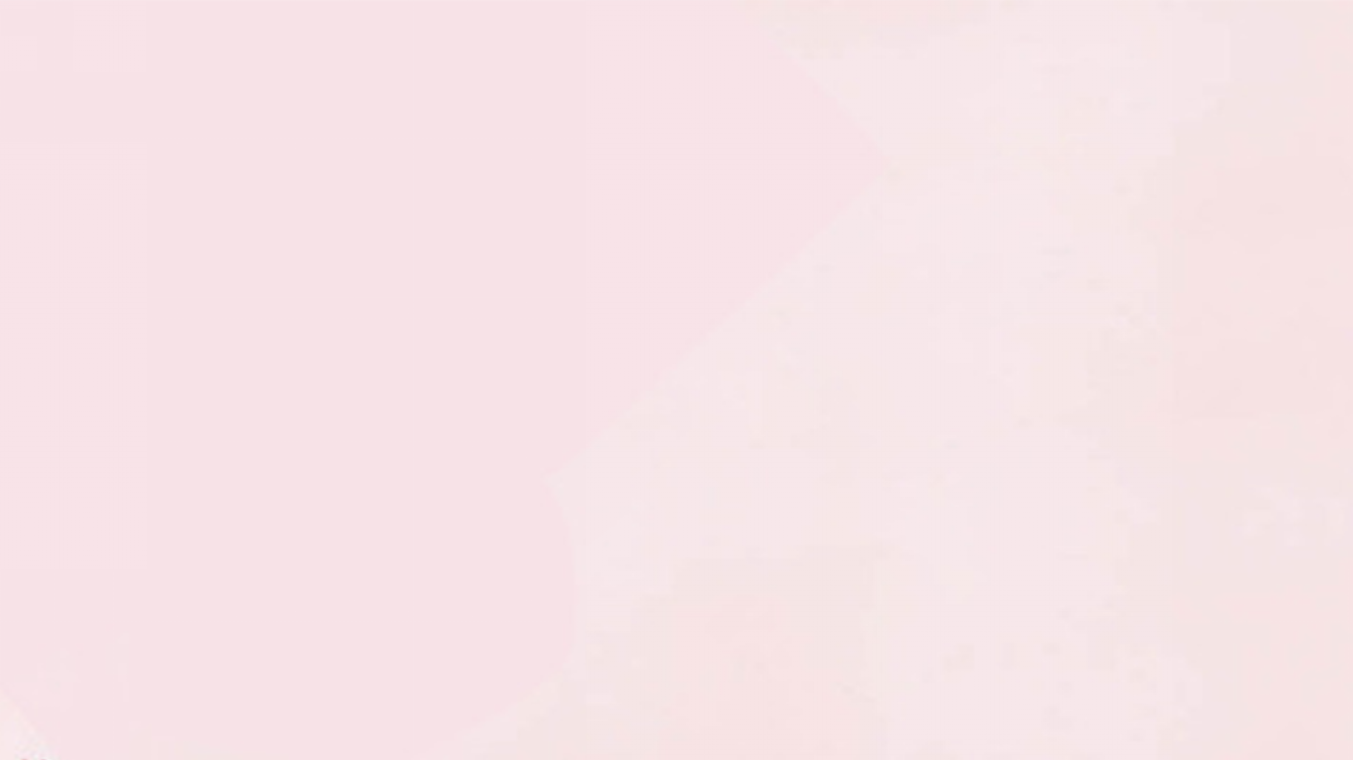 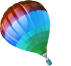 点击添加相关标题文字
ADD RELATED TITLE WORDS
请替换文字内容
您的内容打在这里，或者通过复制您的文本后，在此框中选择粘贴。
请替换文字内容
您的内容打在这里，或者通过复制您的文本后，在此框中选择粘贴。
请替换文字内容
您的内容打在这里，或者通过复制您的文本后，在此框中选择粘贴。
请替换文字内容
请替换文字内容
您的内容打在这里，或者通过复制您的文本后，在此框中选择粘贴。
您的内容打在这里，或者通过复制您的文本后，在此框中选择粘贴。
播放延迟符 可删除
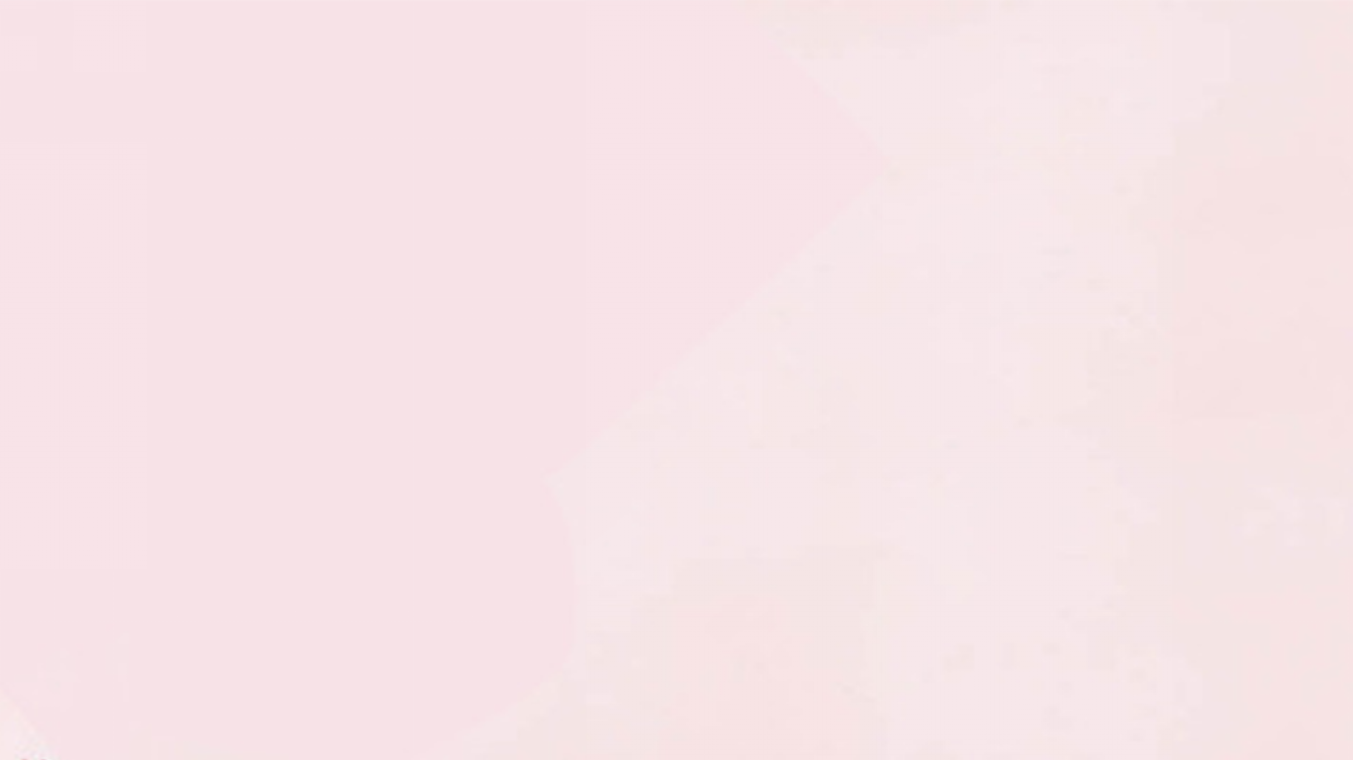 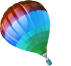 点击添加相关标题文字
ADD RELATED TITLE WORDS
96%
82%
50%
46%
请替换文字内容
您的内容打在这里，或者通过复制您的文本后，在此框中选择粘贴。
35%
85%
请替换文字内容
您的内容打在这里，或者通过复制您的文本后，在此框中选择粘贴。
您的内容打在这里，或者通过复制您的文本后，在此框中选择粘贴。
您的内容打在这里，或者通过复制您的文本后，在此框中选择粘贴。
请替换文字内容
请替换文字内容
请替换文字内容
请替换文字内容
请替换文字内容
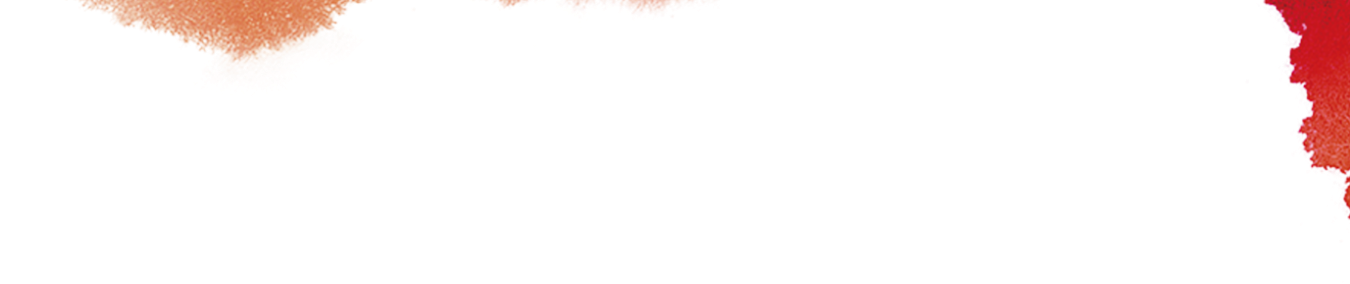 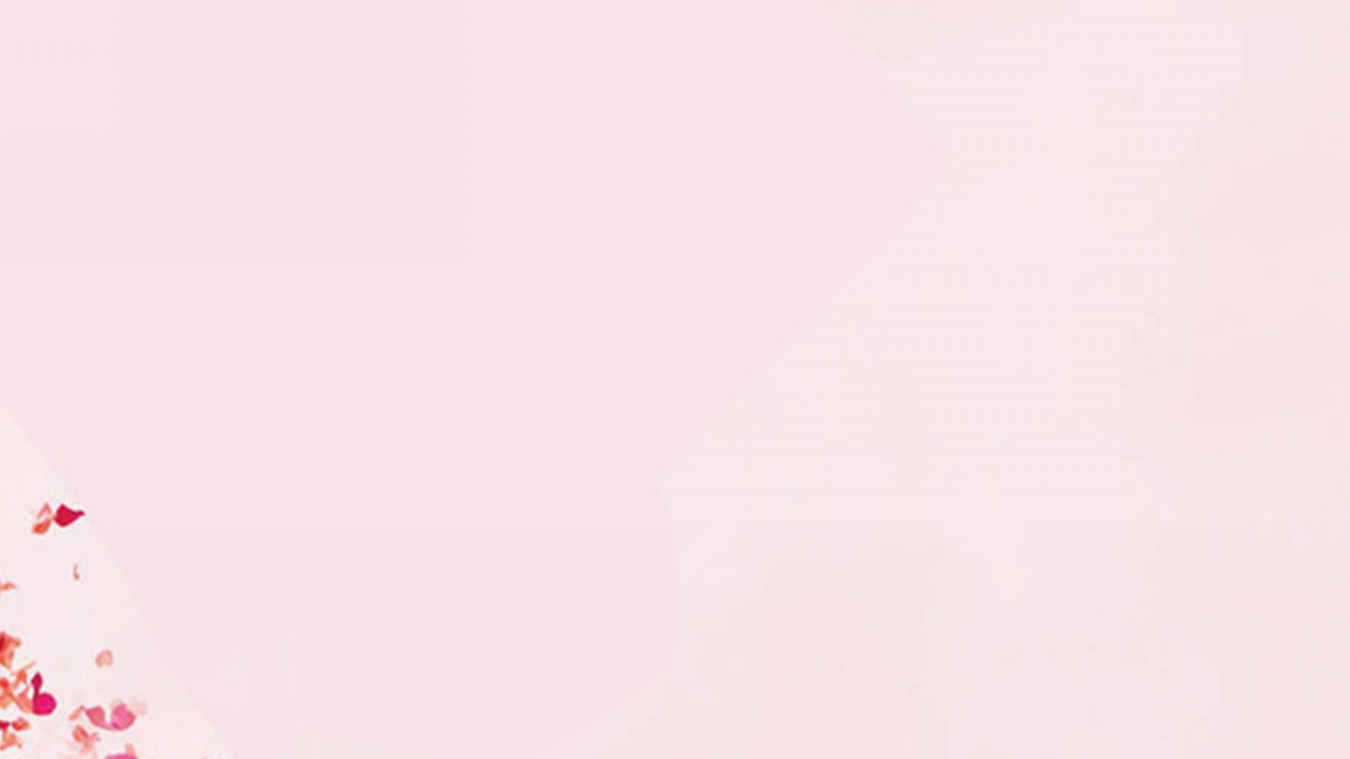 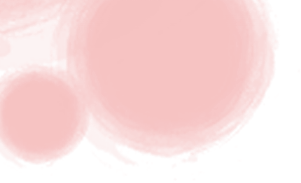 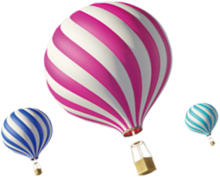 感谢聆听
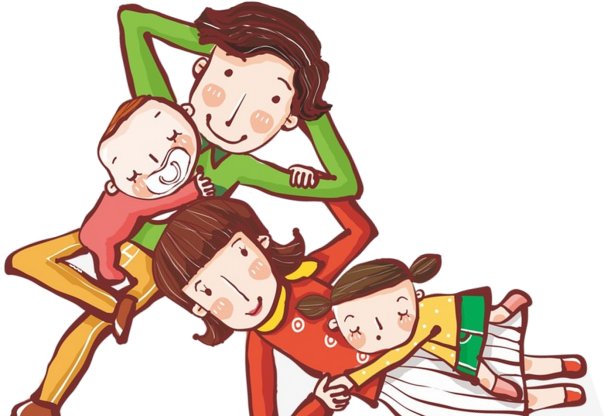 卡通儿童学校活动PPT模板
|适用于教育培训|公开课比赛|教育总结|学校活动|
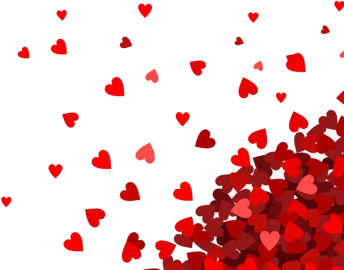 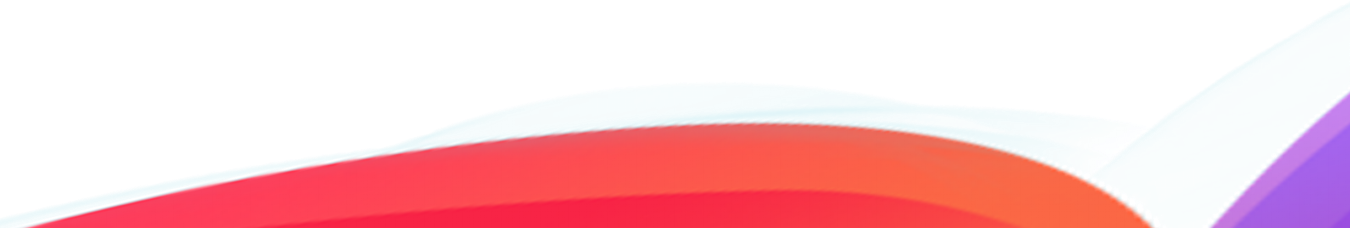